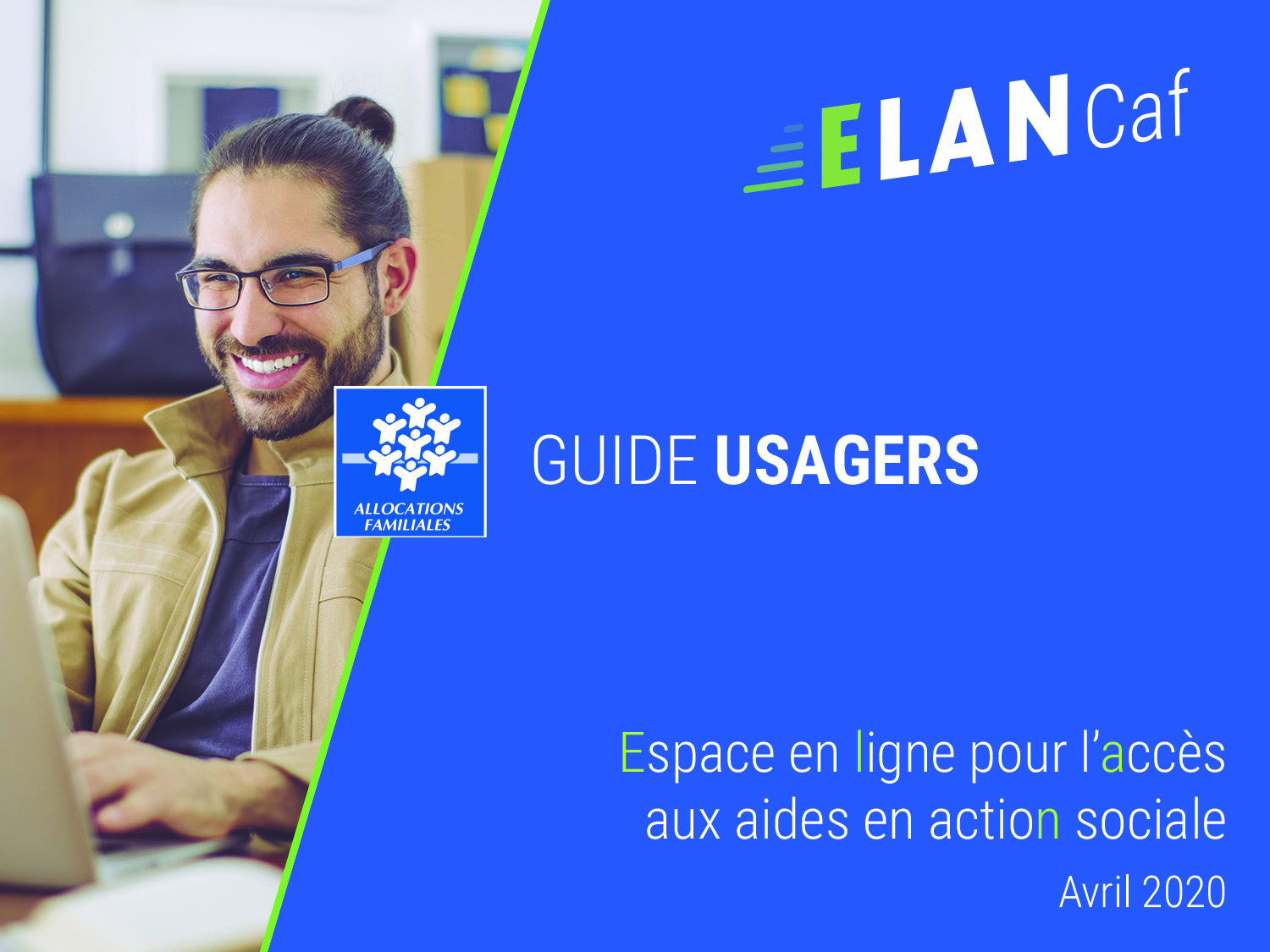 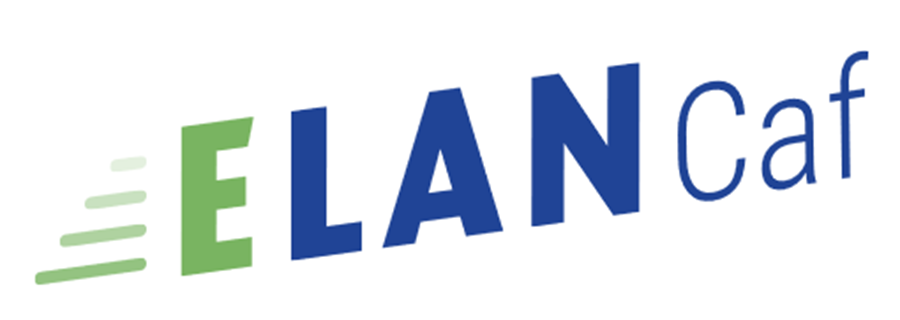 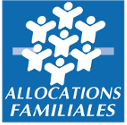 GUIDE USAGERS 


Espace en Ligne pour l’accès aux Aides en actioN sociale
Avril 2020
2
La plateforme ELANCaf
Pour accéder à la plateforme :

Saisir directement l’adresse url du site dans votre barre de recherche : 
https://elan.caf.fr/aides

 Passer par les pages locales de votre «caf.fr »
L’espace usager de la plateforme ELANCaf vous permet de :

Créer un compte personnel utilisateur 
Déposer une demande de subvention de manière dématérialisée 
Créer, mettre à jour les données de votre tiers (organisme)
Effectuer le suivi des demandes
Echanger avec la Caf via une messagerie interne 
Répondre à une demande de compléments après le dépôt du dossier  
Dupliquer une demande de subvention 
Disposer d’un espace « porte-documents » pour stocker des pièces administratives
3
Lexique : à lire avant de commencer
Dans ce présent guide :

Point de vigilance, éléments à lire attentivement 
Téléservice : appel à projet
Tiers : gestionnaire (collectivité, association, entreprise etc.)
Partenaires financeurs  : co-financeurs du dispositif que vous pouvez solliciter directement dans le budget prévisionnel de votre demande

Dans la plateforme ELANCaf :

Cliquer sur « Précédent » pour revenir à la page précédente

Cliquer sur « Suivant » pour passer à la page suivante  
	Les données seront automatiquement enregistrées 

Cliquer sur « enregistrer » pour quitter le dossier en enregistrant la saisie

Champ obligatoire : *
	Si le champ n’est pas complété, vous ne pourrez pas transmettre votre demande.

Le pictogramme signale des informations complémentaires
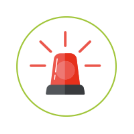 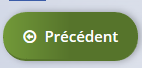 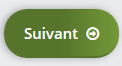 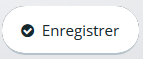 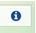 4
Sommaire
Créer son compte et le tiers………………………………………………………………………………………………………...…………………P5
Le compte personnel					P6
Les types de comptes				P7
Créer son compte personnel				P9	
Présentation de la page d’accueil				P10
Récupérer ses informations de connexion			P11
Modifier ses informations personnelles de connexion			P12
Qu’est ce qu’un tiers ?				P13
Votre tiers 					P14

Déposer une demande 1ère partie………………………………………………………………………………………………..………………….P16
Comment créer une demande				P17
Choisir son téléservice et sa Caf				P19
Lire le préambule					P20
Critères d’éligibilité					P21
Renseigner votre tiers				P22

Déposer une demande : 2ème partie……………………………………………………………………………………….……………………….P27
Compléter le dossier de demande				P28
Saisie du budget prévisionnel				P29		
Domiciliation bancaire				P30
Pièces justificatives					P31
Récapitulatif					P32
Transmettre une demande 				P33
Transmettre une demande en tant que compte signataire		P36
Echanger avec ma Caf en cours de saisie : fil d’échange		P37

Suivre l’évolution de ma demande…………………………………………………………………………………………………………….……P38
Suivre l’évolution de ma demande		P39
Répondre aux demandes de compléments (pièces justificatives)		P40
Répondre aux demandes de contributions (dossier de demande)		P42
Répondre à une demande d’’échange		P44
Consulter l’avis donné  par la Caf		P45

Gestion des informations du tiers (profil administrateur)………………………………….......…………………………………………..….P46
Modifier les information de mon tiers		P47
Gérer les comptes rattachés au tiers 		P48
A. Créer son compte et le tiers
Le compte personnel
Types de comptes
Créer son compte personnel
Page d’accueil
Récupérer mes informations de connexion
Modifier mes informations personnelles
Le tiers : créer, se rattacher
6
Le compte = il est unique et personnel
Toutes les personnes (salariées, bénévoles) qui utiliseront ElanCaf doivent disposer un compte personnel. 


Exemple cas pratique : Une Mairie X gère différents services dont un centre social. Plusieurs personnes utiliseront potentiellement la plateforme. 









	 Un compte personnel ne peut être rattaché qu’à un seul tiers. 



Ex cas pratique : Raphaël est également administrateur bénévole dans une association Y, il devra avoir deux comptes avec des identifiants et adresses mails différentes.
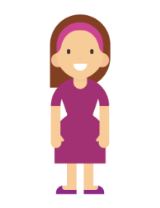 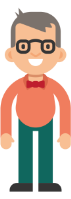 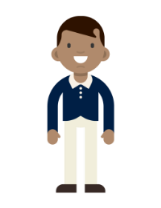 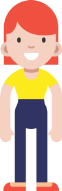 Mathieu, directeur du centre social, Mairie
Raphaël, coordinateur service enfance/jeunesse, Mairie
Sylvie, DGS, Mairie
Chloé, coordinatrice CLAS centre social, Mairie
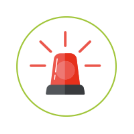 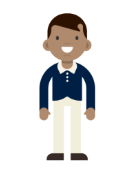 Compte personnel Raphaël :  coordinateur enfance, Mairie
Compte personnel Raphaël :  administrateur de l’association
7
Types de comptes :
3 types de comptes existent : 
-	Compte simple
Compte administrateur
Compte signataire
Zoom compte administrateur
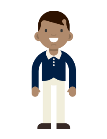 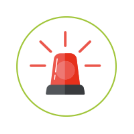 8
Types de comptes :
Zoom compte signataire
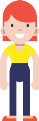 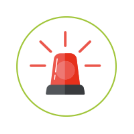 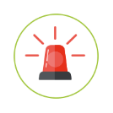 9
Comment créer son compte personnel ?
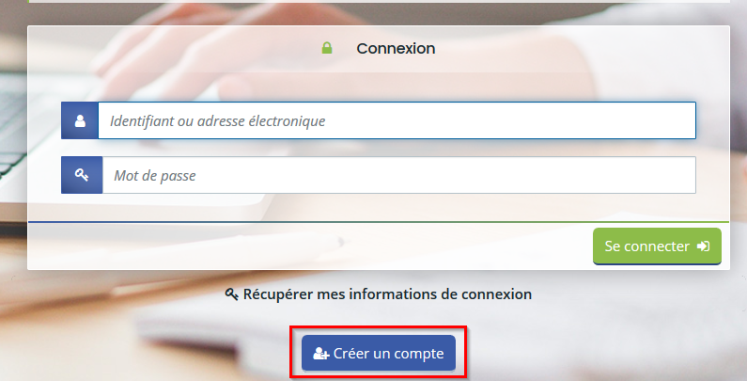 ❶ Cliquer sur « Créer un compte » 

Si vous avez reçu un mail de l’administrateur du tiers vous invitant à créer votre compte, passer directement à l’étape 2.
❷ Remplir le formulaire

Identifiant : 6 (minimum) à 32 caractères
Exemple pour Raphaël Dupont, l’identifiant peut être : raphdupont

Mot de passe : il doit être strictement personnel 

Adresse électronique (e-mail) : 
une même adresse mail ne peut être iée qu’à un seul compte. 

	Ex : Sylvie et Raphaël travaillant dans la même mairie ne peuvent 	pas utiliser la même adresse e-mail pour créer leur compte 	personnel. 
 
Cliquer sur « créer mon compte » pour valider votre demande.
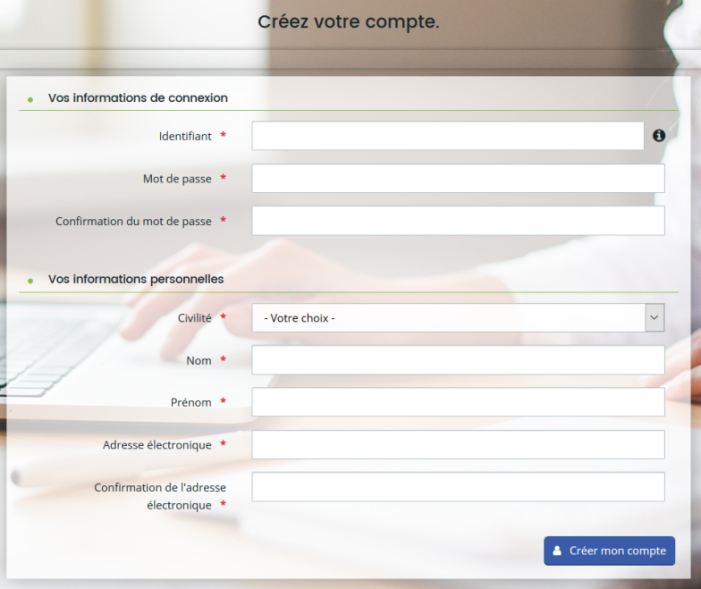 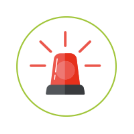 Penser à bien conserver votre identifiant et adresse mail de connexion
❸ Activer son compte  en cliquant sur le lien d’activation qui vous a été envoyé par mail. 

	 Le lien est valable uniquement 72heures.
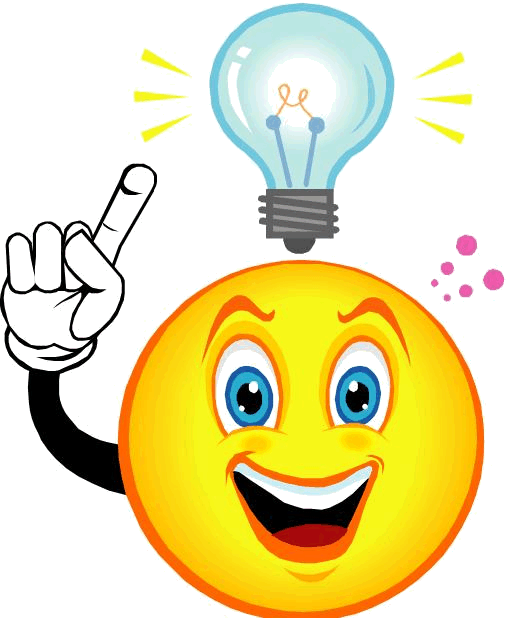 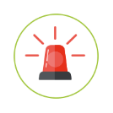 10
Page d’accueil de votre espace personnel
Espace personnel :
Gestion de mon compte (informations personnelles)
Déconnexion
Espace de notifications :
Sollicitations
Echanges
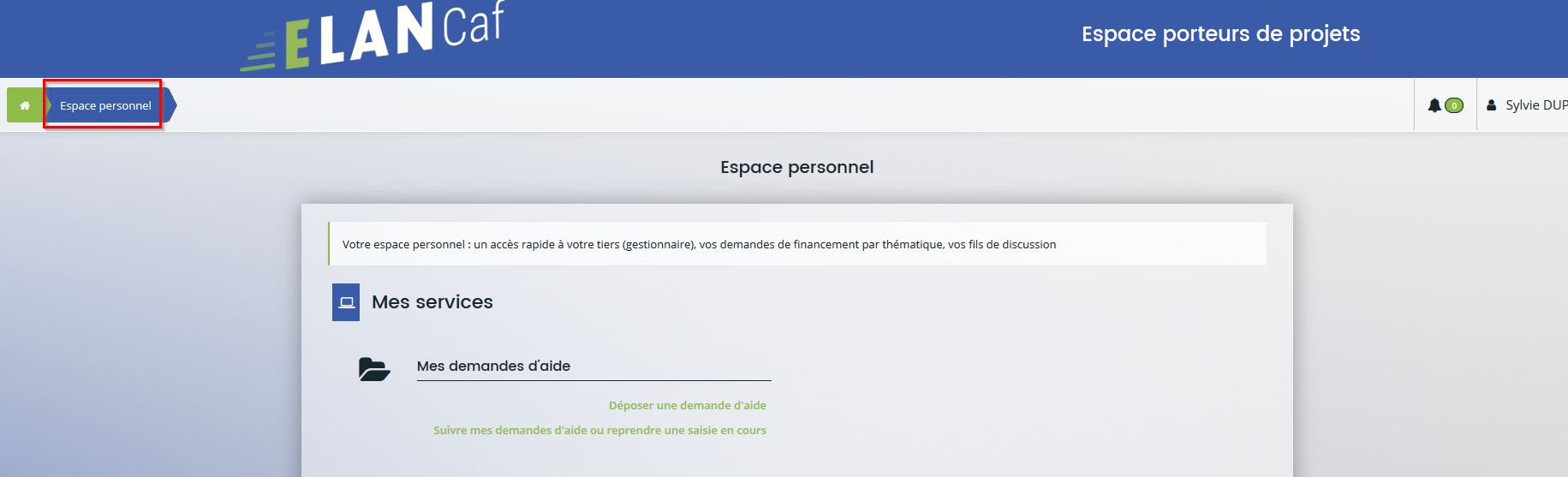 Espace  Mes demandes d’aides :
Déposer des demandes
Suivre les demandes :
Suivi de vos demandes mais également celles transmises par les autres comptes de votre tiers
11
Vous avez perdu vos identifiants de connexion : Comment les récupérer ?
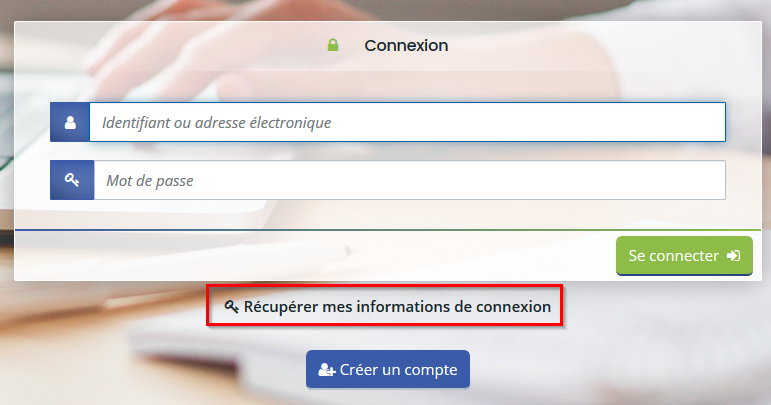 Sur la plage d’accueil de la plateforme, cliquer sur « Récupérer mes informations de connexion »
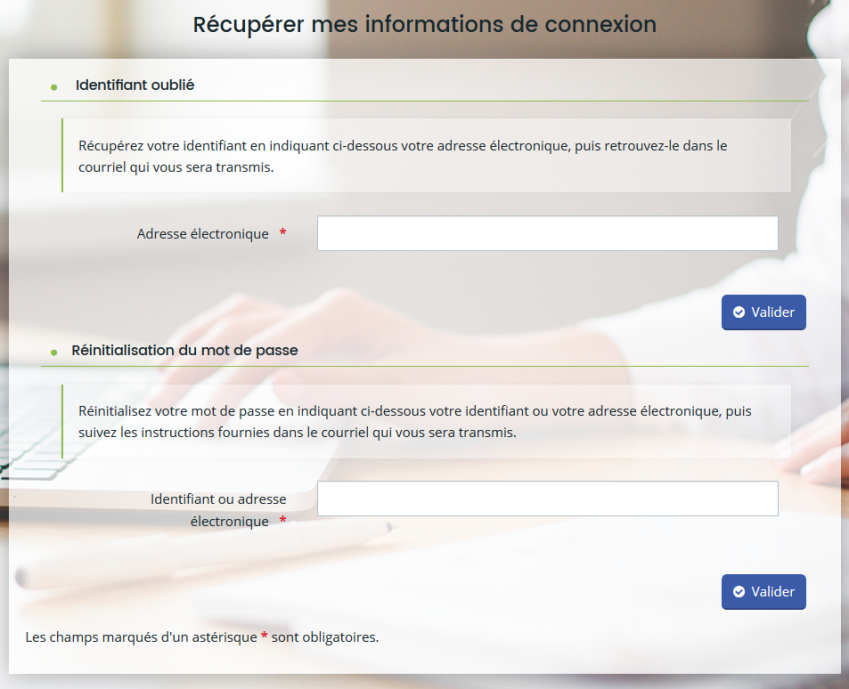 Renseigner :

Votre adresse mail pour récupérer votre identifiant

Votre adresse mail ou identifiant pour réinitialiser votre mot de passe
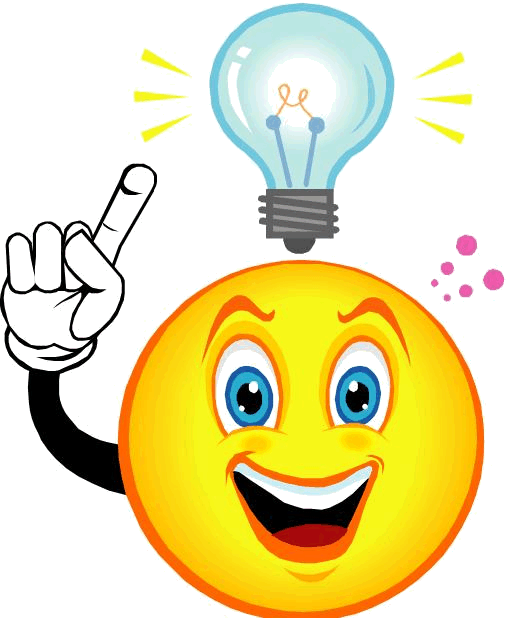 Si vous avez oublié votre adresse mail de connexion, contacter l’administrateur de votre tiers. 
Attention, ce dernier n’a pas accès à votre mot de passe. Vous seul pouvez le récupérer.
12
Vos informations personnelles ont changé :Comment les modifier ?
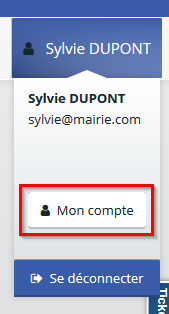 Cliquer sur votre compte personnel, puis « mon compte » pour les mettre à jour
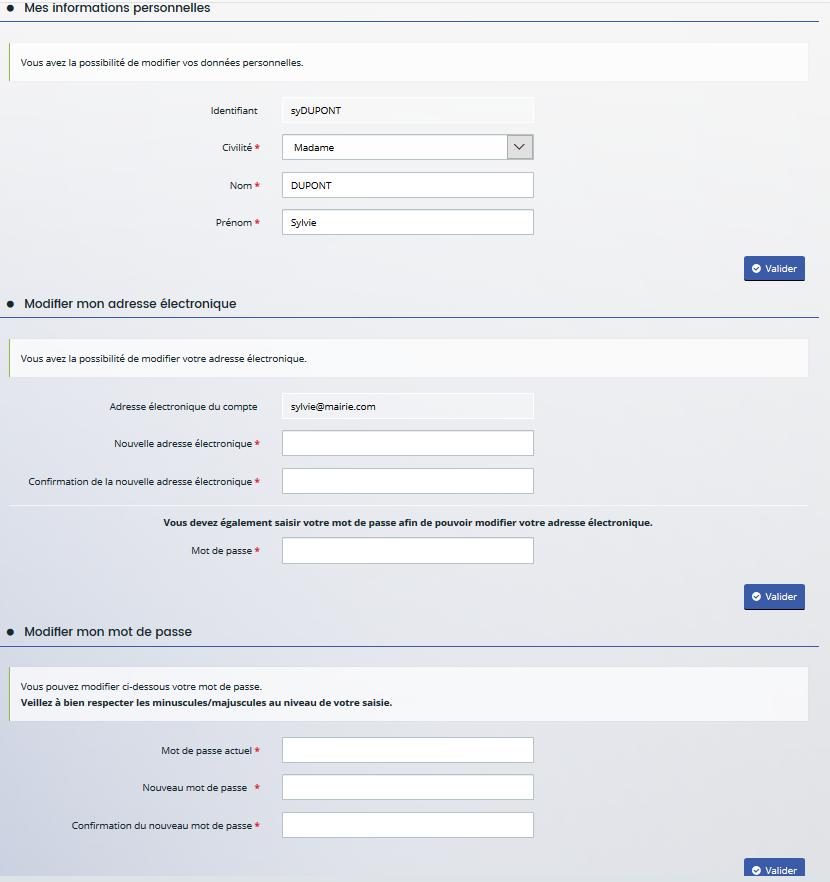 Modifier son nom/prénom
Il n’est pas possible de modifier son identifiant
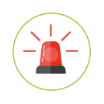 Modifier son adresse mail
Modifier son mot de passe
13
Qu’est-ce qu’un tiers ?
Le tiers représente un gestionnaire : collectivité, association, entreprise etc.
S’il existe plusieurs services dans une même collectivité ou association, ils devront se rattacher au même tiers. 

Un même numéro Siret ne peut 
pas être enregistré dans deux comptes  tiers différents.
Tiers : Mairie X
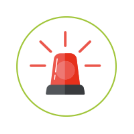 Service petite enfance : crèches, Ram etc.
Service enfance/jeunesse : Alsh, espace jeunes etc.
Centre social 1
Chaque tiers : 

- Peut avoir plusieurs comptes usagers « simples »
- Peut être composé de différents services
- Doit impérativement avoir un compte administrateur 
- Doit impérativement avoir un compte signataire
Service …
Centre social 2
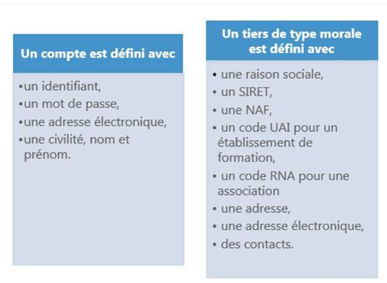 Quelle différence entre un compte et un tiers : 
- un compte est personnel et unique
Le tiers correspond à l’organisme gestionnaire
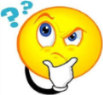 14
Votre tiers
Votre tiers nouveau : 1er dépôt(s) de demande

La 1ère année, vous devez renseigner le tiers lors du dépôt d’un dossier de demande (cf. diapo 22). 

	Avant de commencer votre saisie, penser à vous munir des éléments suivant pour 
	renseigner votre tiers :
- Pour tous les tiers : numéro SIRET
	Si vous ne disposez pas encore de numéro SIRET, vous devez impérativement le 	demander auprès de l’INSEE. Attention, un délai de création est nécessaire. 
	- Pour les associations : numéro RNA ou de récépissé en Préfecture 

Un tiers est considéré comme nouveau tant que les données du tiers renseignées dans une demande ne sont pas validées par un agent Caf (lors de la prise en charge de la demande).
Ainsi, la 1ère année, l’ensemble des comptes déposant une demande devront renseigner le tiers. 

Votre tiers est déjà connu : une demande a déjà été instruite 

Vous devez demander votre rattachement à un tiers existant (cf. diapo suivante).
Penser à vous munir du numéro SIRET de votre tiers.
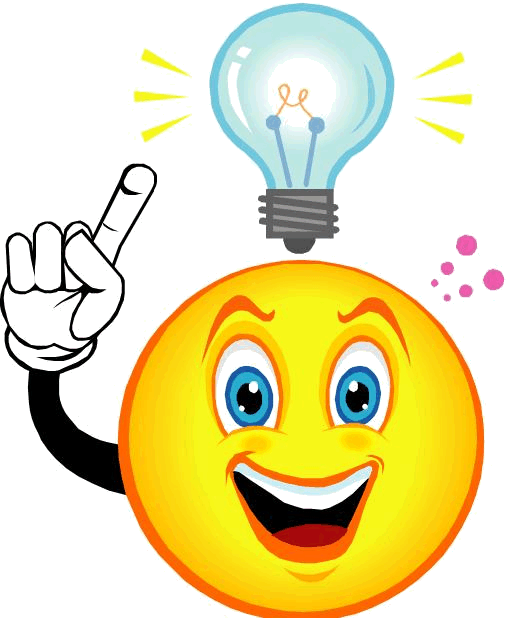 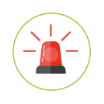 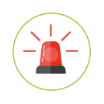 15
Comment se rattacher à un tiers existant ?Accessible uniquement si le tiers est validé
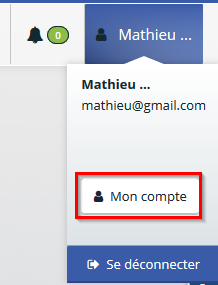 Cliquer sur votre compte personnel, « mon compte », puis tout en bas de la page cliquer sur « Me rattacher à un tiers ».
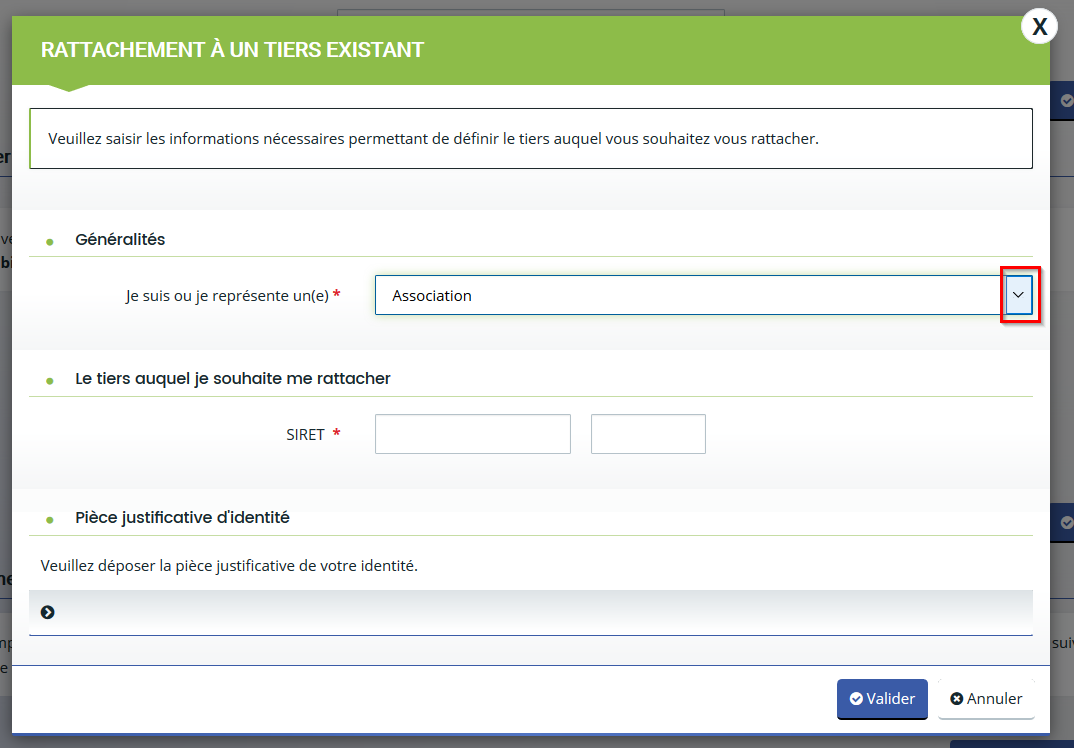 Cliquer sur la flèche pour ouvrir le menu déroulant et choisir votre type de tiers.
Le reste du formulaire s’ouvre
Renseigner le numéro SIRET de votre tiers
Insérer le scan votre pièce d’identité 
Cliquer sur valider
Le compte administrateur du tiers devra valider votre demande.
Cas pratique : Mathieu, directeur du centre social a créé son compte et souhaite se rattacher au tiers « Mairie X ».  Il remplit le formulaire. Un e-mail sera automatiquement envoyé à Raphaël, compte administrateur du tiers pour l’informer de votre demande. Ce dernier validera ou refusera la demande.
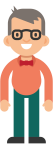 16
B. DEPOSER UNE DEMANDE 1ère partieComment créer une demande ?	. Choix du téléservice et de la Caf	. Préambule	. Critères d’éligibilité	. Tiers
17
Comment créer une demande ?
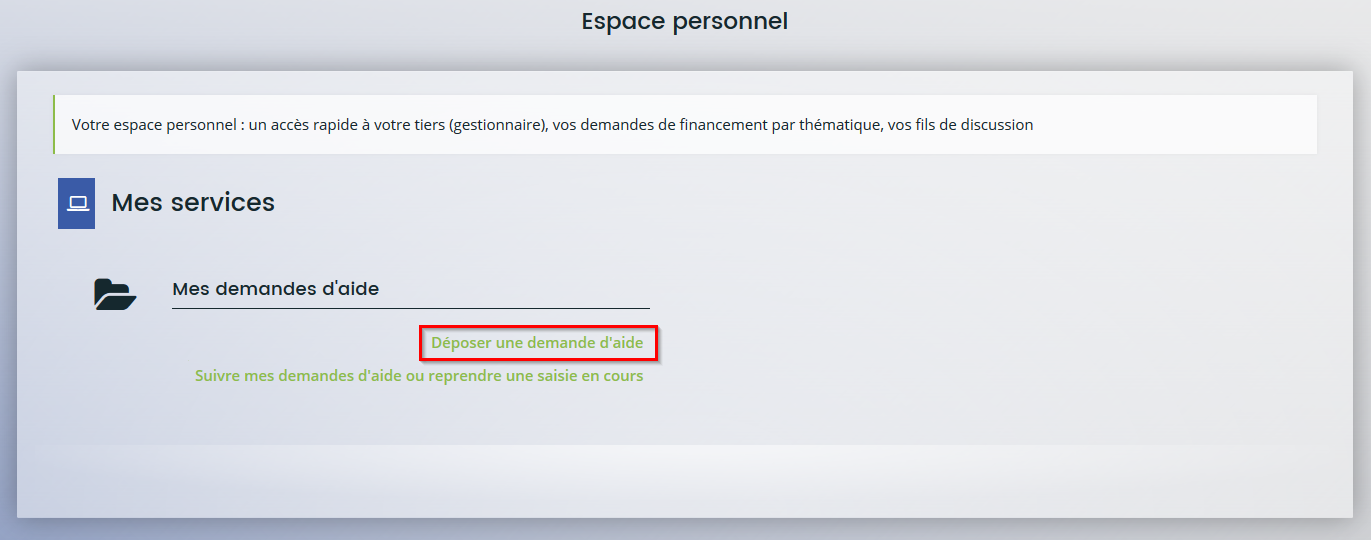 Une fois connecté, cliquer sur :  
Déposer une demande

« Reprendre une saisie en cours » si vous avez déjà commencé la rédaction d’une demande
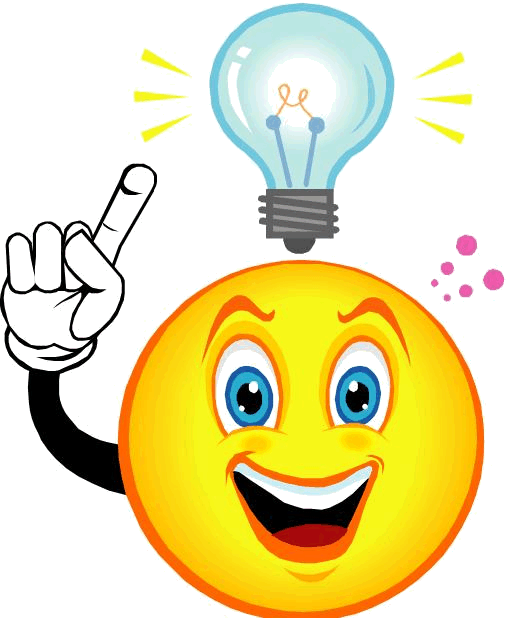 Vous pouvez démarrer une saisie, l’interrompre et la reprendre à tout moment (à condition d’avoir bien enregistré les données)
Cas pratique : 
Mathieu, directeur du centre social dépose une demande pour le compte de la mairie X
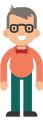 18
De quoi est constitué un dossier de demande ?
Toutes les demandes sont construites de manière identique avec 6 parties :
Choix du financeur
Préambule
Critères d’éligibilité
Votre tiers
Votre dossier
Récapitulatif

Un fil d'Ariane permet de suivre l’avancée de votre dossier (cf. encadré rouge).
 


Pour passer d’une étape 
à l’autre, vous devez 
utiliser les icônes
« Précédent » ou « Suivant ».
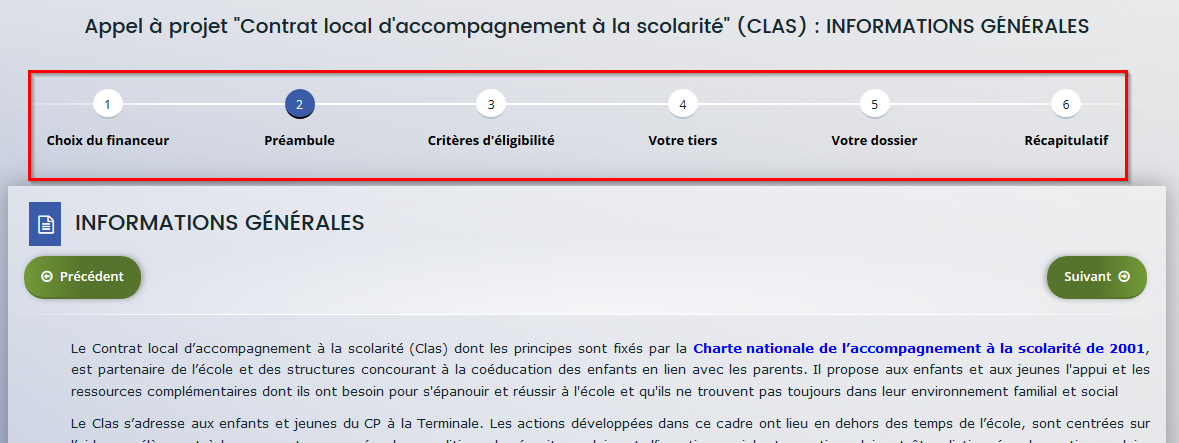 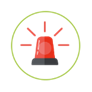 19
Comment créer une demande ?Choisir son téléservice et sa Caf
❶ Choix du financeur : 

Sélectionner la Caf auprès de qui vous sollicitez un financement.
Rechercher le téléservice souhaité soit par :

Libellé : nom du dispositif pour lequel vous sollicitez un financement
Type de demandeur : sélectionner parmi la liste déroulante (associations, collectivités etc).

Choisir sur le téléservice parmi la liste qui s’affiche
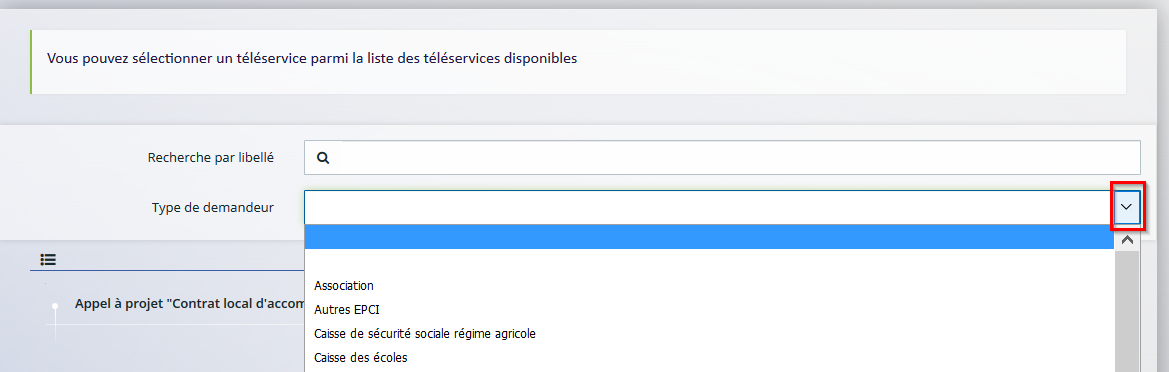 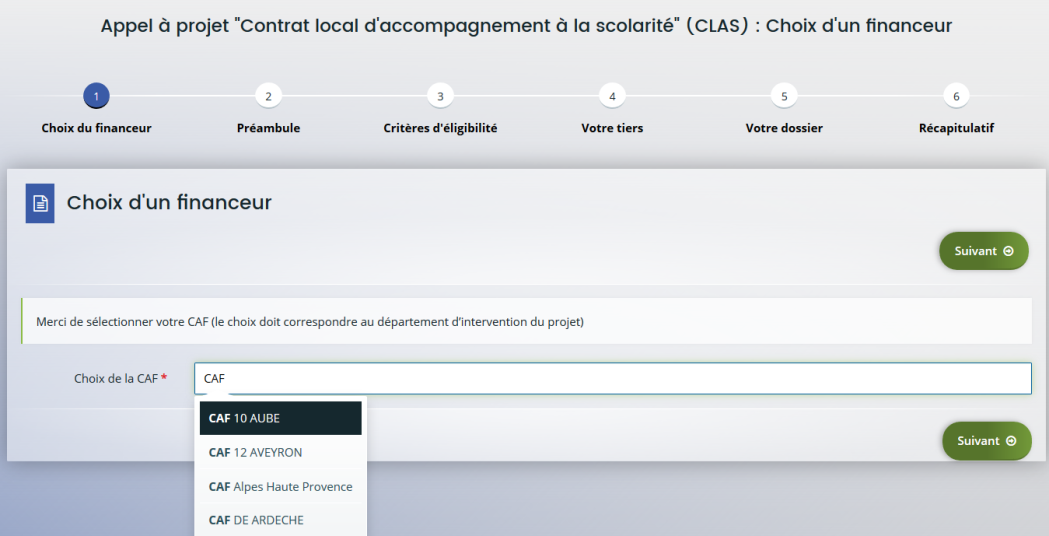 - Saisir le nom de la Caf : ex CAF 01 
- Choisir dans le menu déroulant
- Cliquer sur « suivant » pour afficher le téléservice
20
Comment créer une demande ? Lire le préambule
❷  Préambule :

Il contient l’ensemble des informations relatives à l’appel à projet : objectifs, définition du cadre d’intervention, public visé, nature de l’action éligible etc.


A lire attentivement : il peut contenir des informations nationales ET locales ainsi que des liens vers d’autres documents (chartes etc.).
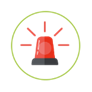 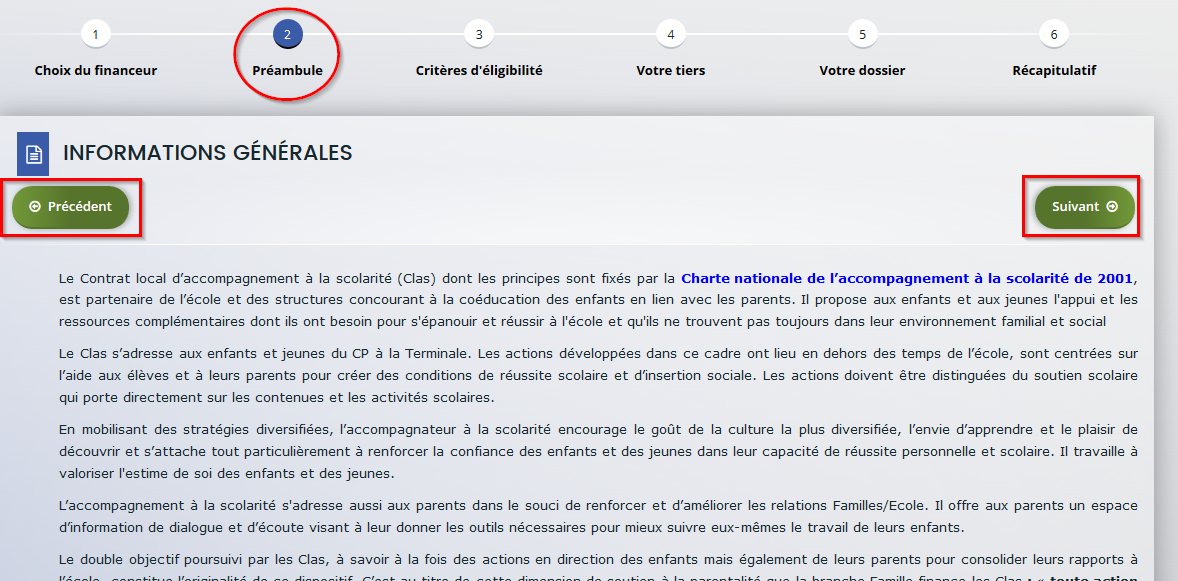 21
Comment créer une demande ?Vérifier les critères d’éligibilité
❸  Répondre aux questions pour vérifier si vous êtes éligible au dispositif.
	
       Les critères sont propres à chaque dossier de demande.

	Si un message s’affiche pour indiquer que vous n’êtes pas éligible, il n’est pas utile de poursuivre votre saisie.

















Votre dossier de demande sera créé une fois que vous aurez passé cette étape « critères d’éligibilité ». 
Lors de l’étape suivante, vous pourrez enregistrer votre demande et poursuivre votre saisie ultérieurement.
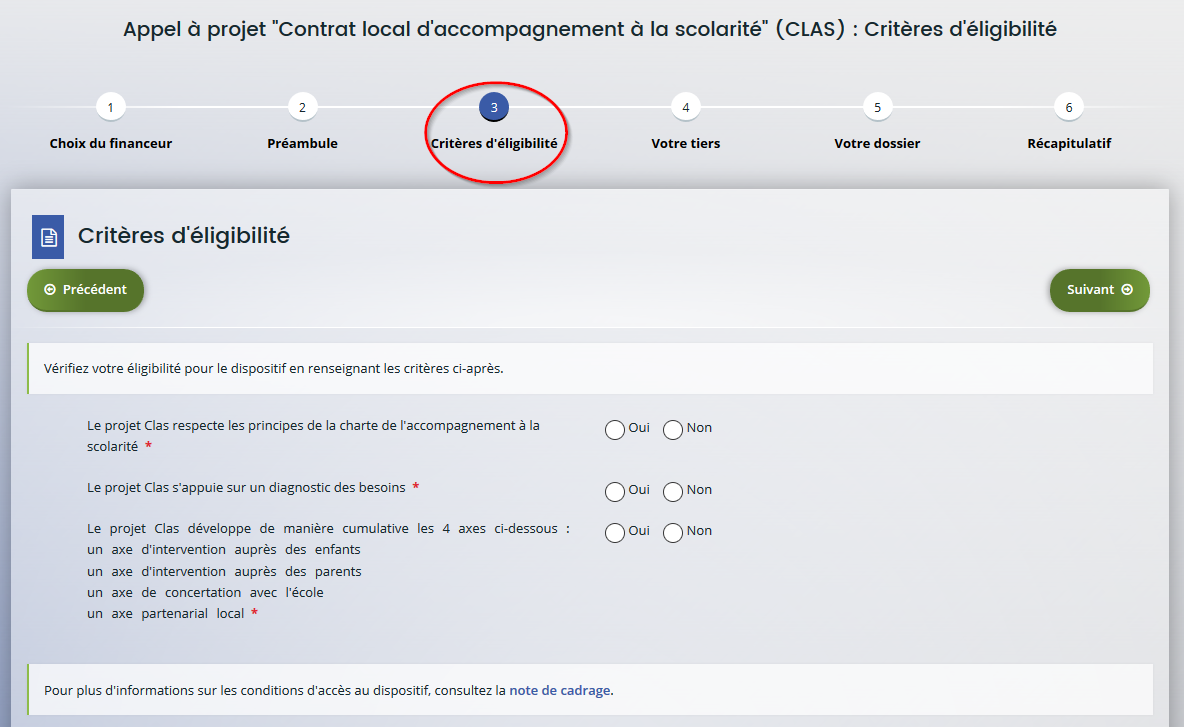 Répondre par « oui » ou « non » aux questions.
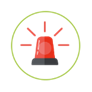 22
Comment compléter une demande ? Compléter votre tiers
❹ Selon votre situation, renseigner ou vérifier les informations de votre tiers 


Vous déposez une demande pour la 1ère fois
	sans être rattaché à un tiers

Vous devez renseigner les données du tiers 
(cf. diapo suivante)

Cas pratique : Mathieu dépose la 1ère demande 
pour le compte de la mairie X. Il doit renseigner les 
données du tiers.



Vous avez déjà transmis une demande
	ou vous déposez une demande  avec un tiers validé
	
Les données du tiers sont pré-remplies. 
Vérifier le contenu et cliquer sur « Suivant »
pour continuer votre saisie.

Cas pratique : Mathieu a déjà transmis une demande 
et/ou le tiers a déjà été validé par la Caf.



Penser à cliquer sur « enregistrer » en bas de la page pour enregistrer votre demande dans votre espace personnel et pouvoir y revenir ultérieurement.
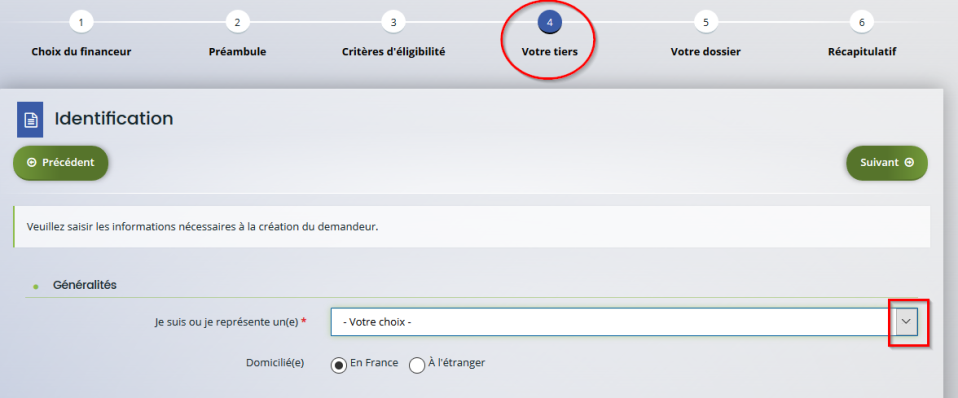 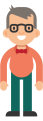 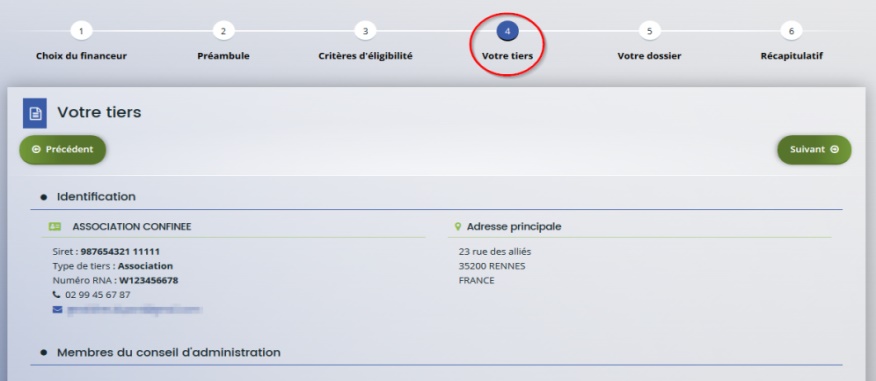 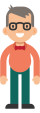 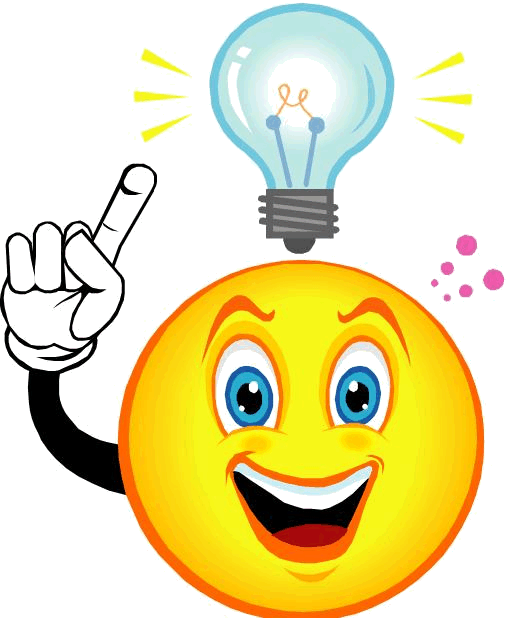 23
Comment compléter une demande ?  Zoom nouveau tiers
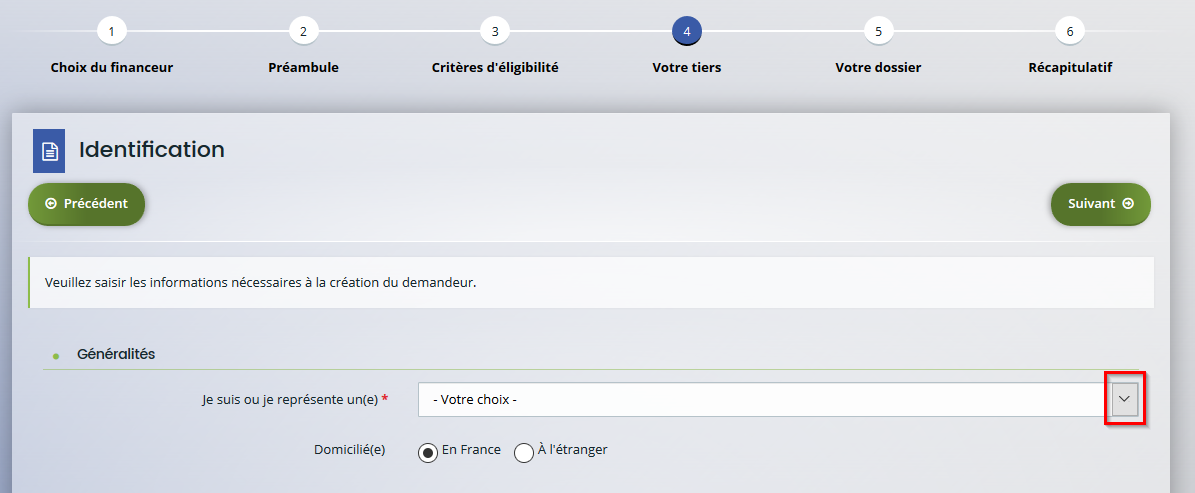 Cliquer sur la flèche pour ouvrir le menu déroulant

Sélectionner le type de tiers que vous représentez
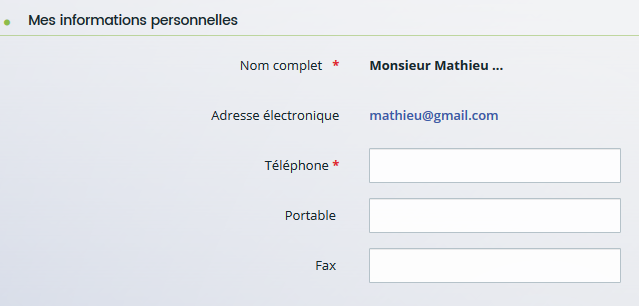 Vérifier les informations et compléter les champs obligatoires non renseignés (téléphone notamment)
24
Comment compléter une demande ?  Zoom nouveau tiers
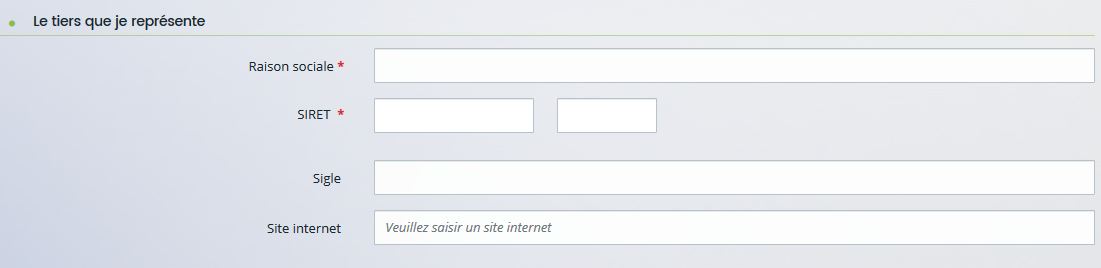 Pour tous les types de tiers, renseigner :

Le numéro SIRET
Si vous n’en disposez pas, il faut demander la création auprès de l’INSEE. 

La raison sociale : nom de la collectivité, association
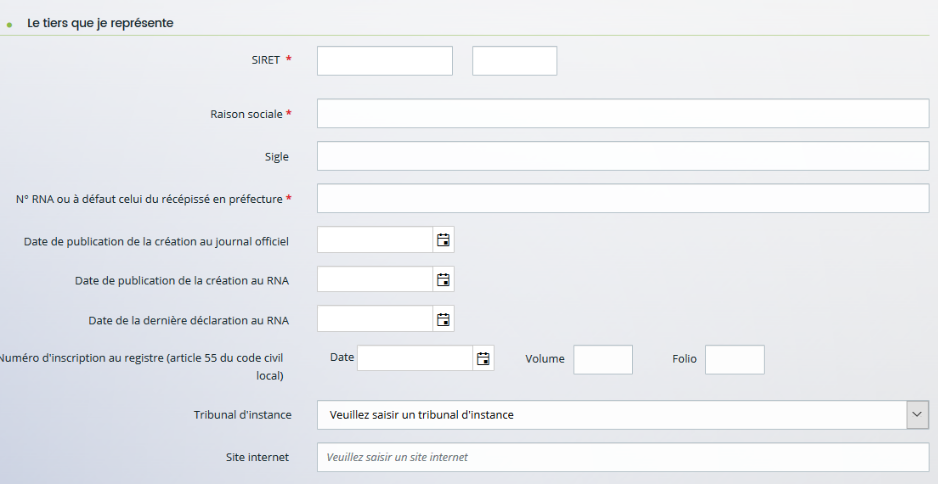 Pour les associations, renseigner en plus impérativement le numéro RNA
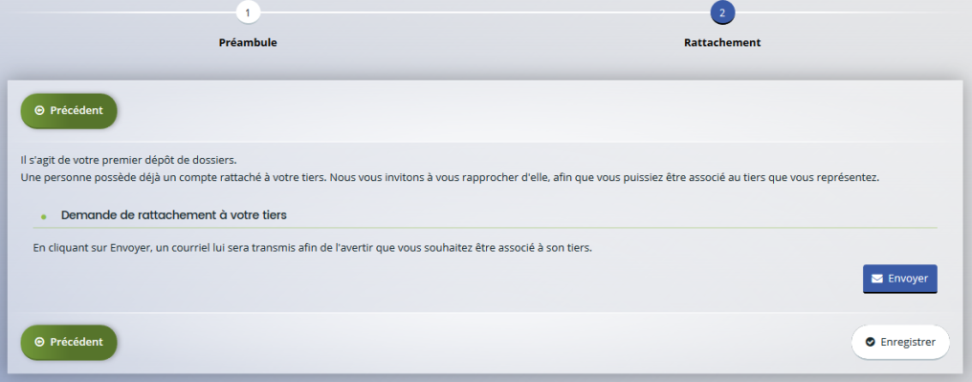 Un contrôle automatique est réalisé sur le numéro SIRET. 

Si celui renseigné est similaire à un tiers déjà validé, on vous propose de vous rattacher à ce tiers.
Il faudra alors attendre que l’administrateur du tiers ait validé votre demande avant de pouvoir continuer votre saisie.
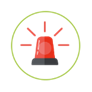 25
Comment compléter une demande ?Zoom nouveau tiers
Renseigner l’adresse postale du tiers


Désigner le représentant légal de votre tiers : 

Le représentant légal est la personne qui, selon les statuts, a le pouvoir d’engager la personne morale (le tiers) qu’il représente.   

Il ne s’agit pas de la personne ayant délégation de signature mais uniquement le représentant légal.
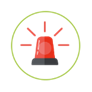 Si vous n’êtes pas le représentant légal, cocher non

Cas pratique : 
Mathieu n’est pas le représentant légal de la mairie, il coche donc non.
Si vous cochez non, remplissez les coordonnées du représentant légal

Cas pratique : Mathieu renseigne le nom du maire
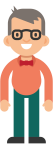 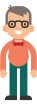 26
Comment compléter une demande ?Zoom nouveau tiers
Une fois les données renseignées, un récapitulatif du représentant légal s’affiche.

La création du tiers est désormais finalisée.
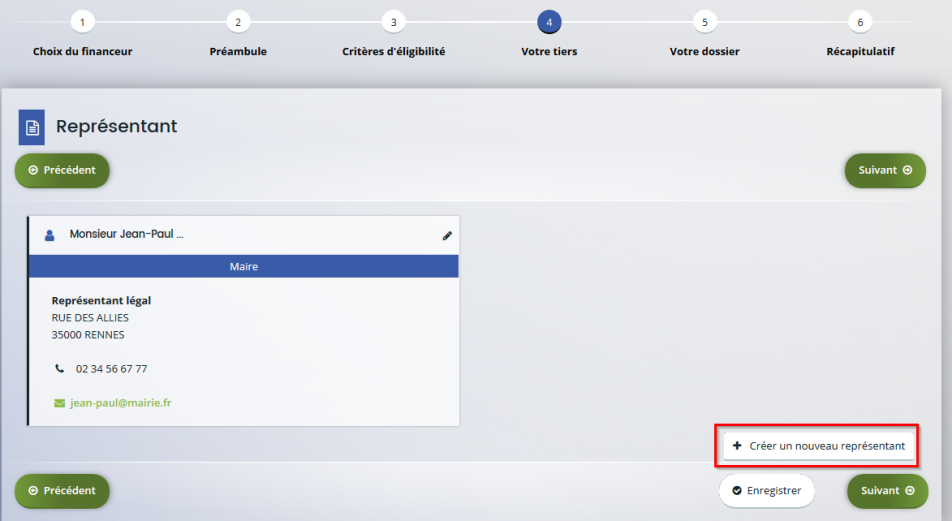 Vous pouvez ajouter un autre représentant, ou une personne qui a délégation de signature (exemple vice-président, trésorier, directeur etc.). Il s’agit d’informer la Caf sur vos représentants : ces personnes n’auront pas nécessairement (suivant l’organisation que vous décidez) à se connecter au ElanCaf.

Cas pratique : un autre représentant peut être un conseil municipal en charge de l’enfance/jeunesse, le directeur général des services etc.
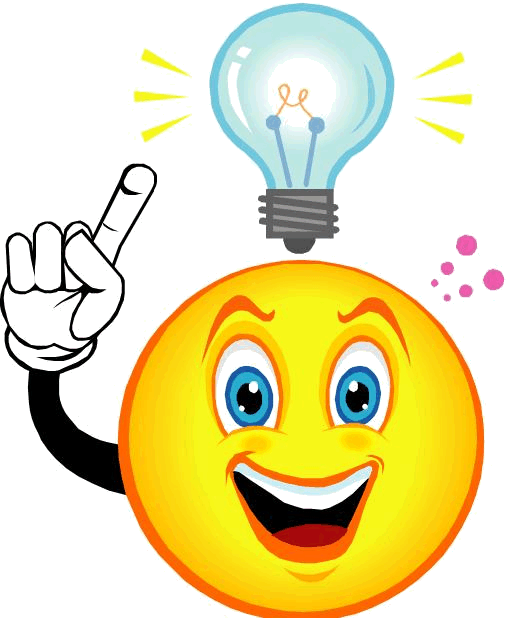 27
C. Déposer une demande 2ème partie
Compléter une demande :	. Dossier de demande	. Saisie du budget prévisionnel	. Domiciliation bancaire	. Pièces justificatives	. Récapitulatif

 Transmettre une demande : 	. Transmission de l’attestation sur 	l’honneur	. Valider une demande en tant que 	compte signataire ?

Contacter ma Caf en cours de saisie via le fil d’échange
28
Comment compléter une demande ?
❺ Dossier de demande


Compléter les informations générales : questions relatives au dossier de demande.

Consulter le document « Annexe » pour avoir des renseignements complémentaires sur le contenu du dossier.

Compléter le budget prévisionnel

Il doit contenir l’ensemble des dépenses/recettes liées au projet et impérativement être équilibré.

C’est lors saisie du budget que vous pouvez solliciter d’autres partenaires financiers du dispositif (exemple suivant les territoires : Msa, Conseil départemental, Politique de la ville etc.).

Pour les solliciter, cliquer sur l’icône suivant 
Votre dossier sera automatiquement envoyé au partenaire lorsque qu’un agent Caf prendra en charge la demande. 

Vous pouvez insérer un commentaire pour apporter des précisions sur les montants saisis en cliquant sur l’icone suivant
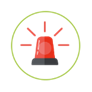 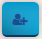 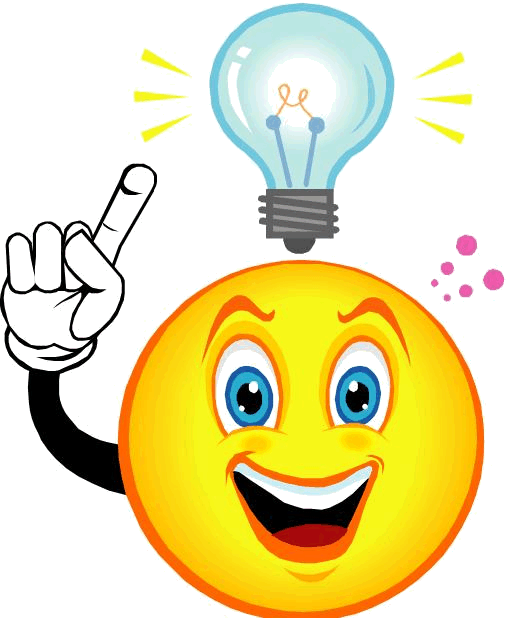 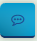 29
Comment compléter une demande ? Exemple de saisie du budget prévisionnel
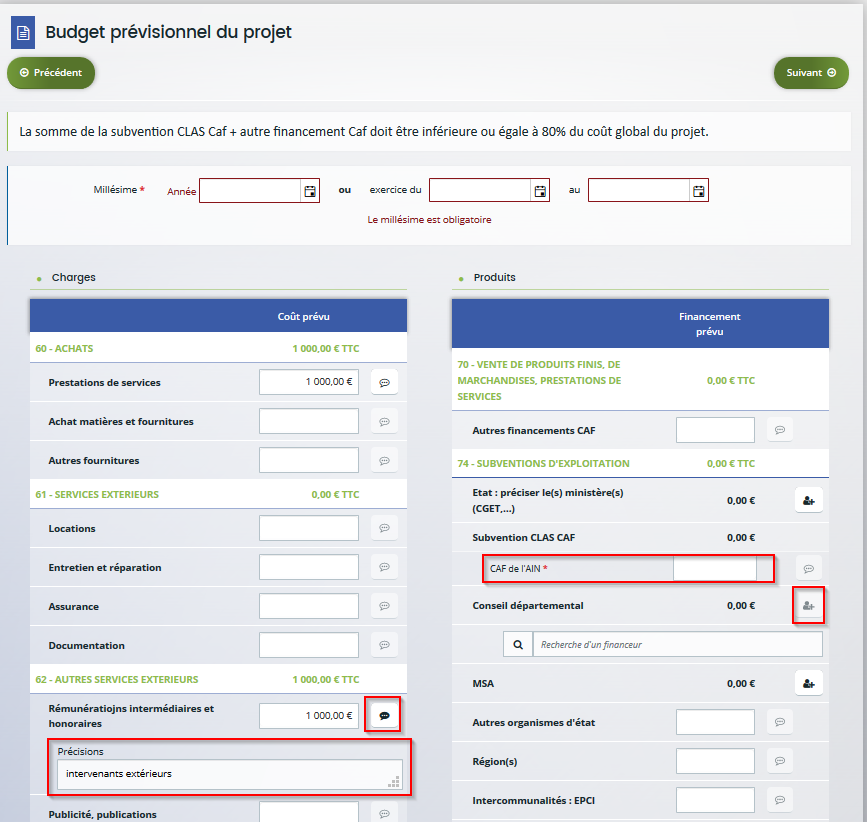 Autre financement CAF : exemple autres prestations de service versées liées au projet.
Renseigner le/les champs
Suivre les consignes données dans les annexes
Subvention CAF: 
Renseigner le montant que vous sollicitez
Cliquer sur le bouton pour solliciter un autre partenaire financier du dispositif.
Ex : le conseil départemental
Cliquer sur la bulle pour insérer un commentaire et renseigner le champ pour expliquer le montant saisi
Renseigner vos autres financeurs : 
Ex : communes, EPCI
30
Comment compléter une demande ?Domiciliation bancaire
Vous déposez une demande pour la 1ère fois et/ ou votre tiers n’est pas encore validé :

Renseigner les informations relatives 
à la domiciliation bancaire : titulaire du compte, 
IBAN, BIC










Votre domiciliation bancaire a déjà été approuvée par la Caf (lors d’une précédente demande) : 

Vérifier l’exactitude des données pré-remplies.
Cocher la case « sélectionner » pour choisir
le compte bancaire souhaité.
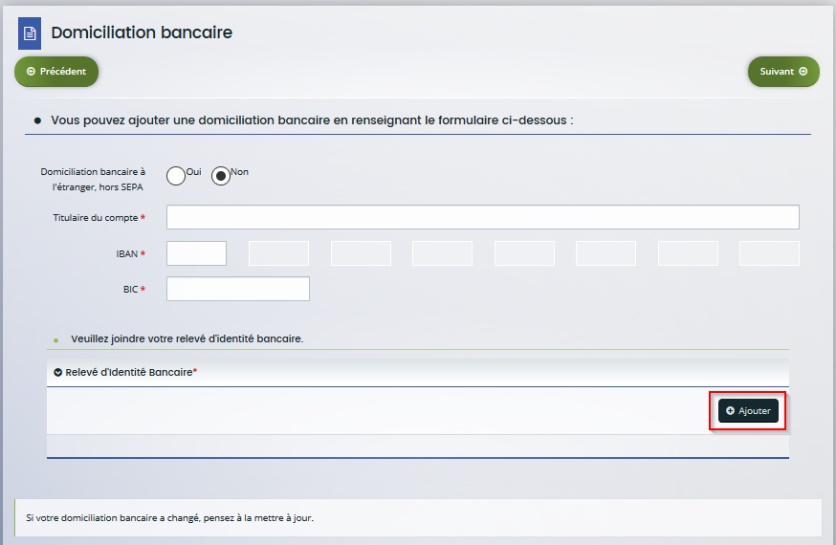 HORS SEPA signifie que le compte bancaire est en dehors de l’espace de paiement en EUROS –
Cliquer sur Non
Insérer le scan de votre RIB en cliquant sur « Ajouter »
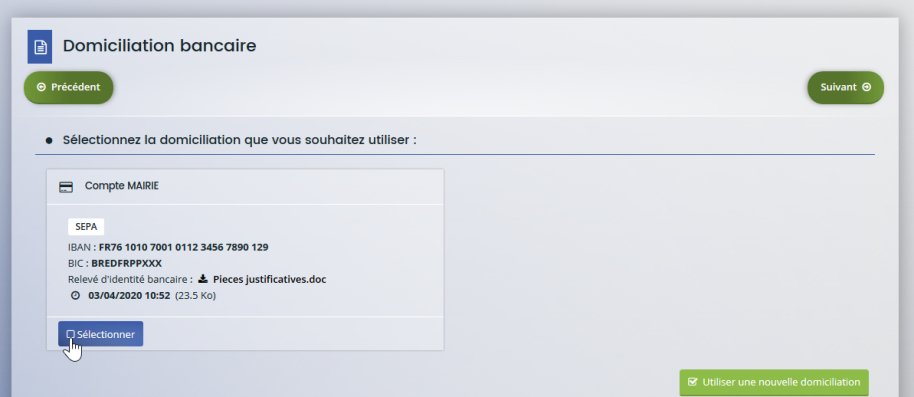 Si votre domiciliation bancaire a changé, pensez à la modifier en cliquant sur «  Utiliser une nouvelle domiciliation bancaire »
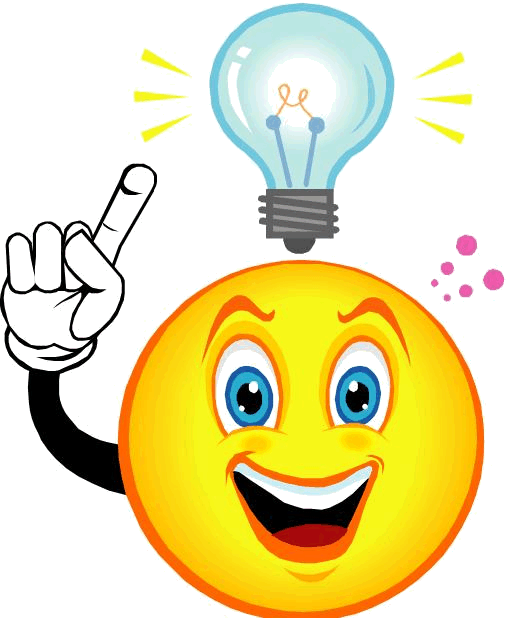 31
Comment compléter une demande ?Pièces justificatives
Vous déposez une demande pour la 1ère fois avec votre compte personnel sans être rattaché à un tiers validé

Vous devez transmettre l’ensemble des pièces justificatives suivantes : 
- Certificat d’inscription au répertoire SIRENE		- Récépissé de déclaration en Préfecture
- Statuts datés et signés				- Liste datée du conseil d’administration et du bureau
 Compte de résultat et bilan de l'année N-1		- Budget prévisionnel de la première année


Vous avez déjà transmis une demande
	ou vous déposez une demande pour la 1ère fois avec un tiers validé
	
Vous pouvez rapatrier les documents déjà validés via votre porte document.
Seuls les comptes de résultat de l’année N-1 et le budget prévisionnel sont à insérer chaque année.

Comment insérer une pièce ?
Cliquer sur : 
- « Ajouter » pour accéder à votre ordinateur et insérer la pièce

- Porte document pour rapatrier des documents validés puis sélectionner le document souhaité
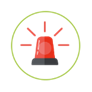 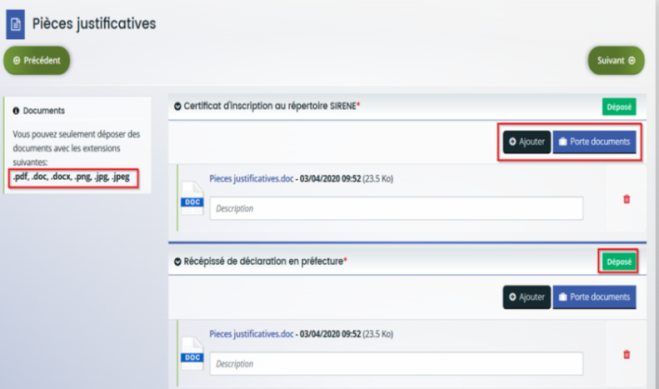 Formats acceptés  : PDF, DOC, DOCX, PNG, JNP, JPEG
Lorsque la pièce est bien insérée, un message « déposé » apparait.

Vous pouvez supprimer la pièce et la remplacer par une autre en cas d’erreur.
32
Comment compléter une demande ?Récapitulatif
❻ Un récapitulatif de votre demande se génère
	 automatiquement.
 
Vous pouvez le consulter pour vérifier l’ensemble 
des informations saisies.




Si vous avez oublié de saisir des champs obligatoires, un message s’affiche vous demandant de renseigner les champs manquants avant de pouvoir transmettre votre demande.
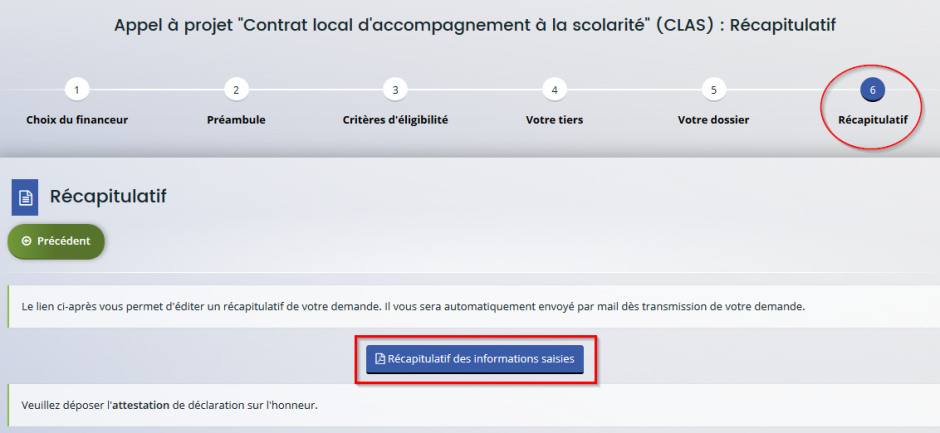 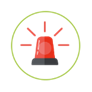 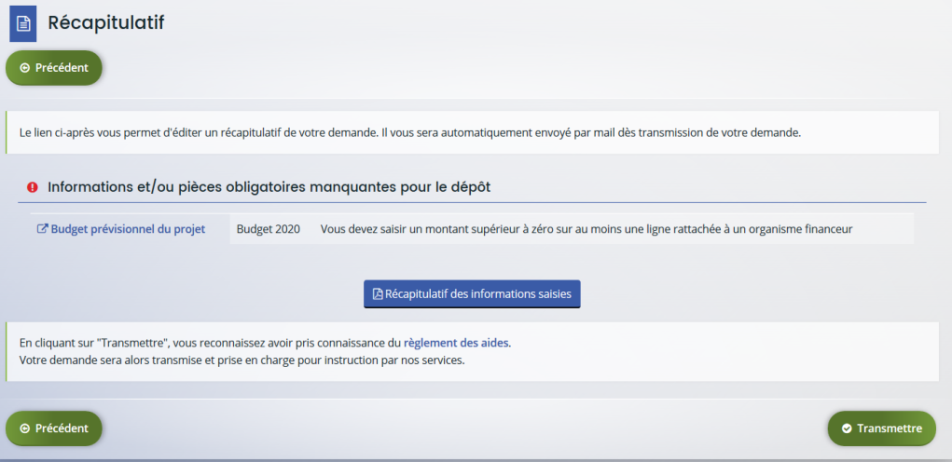 Cliquer ici pour se rendre à/aux page(s) incomplète(s)
Renseigner les éléments manquants pour pouvoir continuer et revenir à l’écran de transmission
33
Comment transmettre une demande ?
La 1ère année d’utilisation de la plateforme : insérer une attestation sur l’honneur au moment de la transmission.








Cas pratique :
Mathieu transmet l’attestation signée par le représentant légal. Il précise dans son attestation que Raphaël est désigné comme « compte administrateur » et Sylvie « compte signataire ».


La 2ème année d’utilisation, le compte signataire a été validé par la Caf :

Vous êtes le compte signataire : transmettez directement votre demande.

Vous n’êtes pas le compte signataire : adresser votre demande au compte signataire pour validation. 
Au moment de la transmission, le compte signataire sera affiché : cliquer sur transmettre pour lui adresser votre dossier. Celui-ci sera averti par e-mail que votre dossier est en attente de sa validation (cf. page 36) .
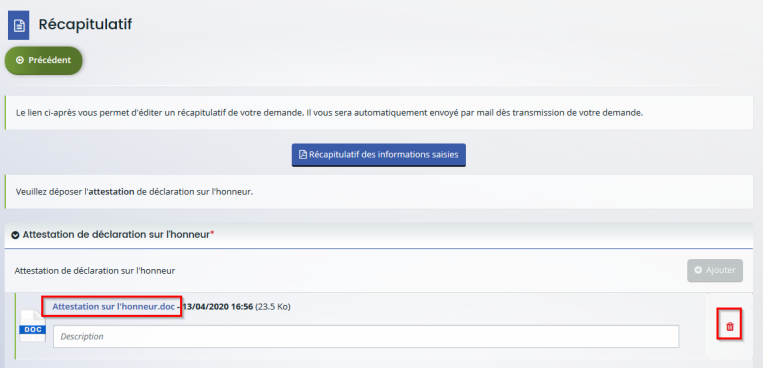 Cliquer sur « Ajouter » pour insérer une attestation sur l’honneur certifiant l’exactitude des informations, signée par le représentant légal ou une personne ayant délégation de signature.

Intégrer dans cette attestation : le nom/prénom et adresse mail des personnes qui sont désignées comme compte administrateur et compte signataire.
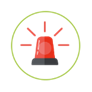 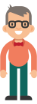 Toute transmission est définitive. 
Vous ne pourrez plus modifier les données de votre dossier sauf si un agent CAF vous y  autorise.
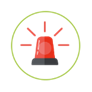 34
Comment déposer une demande ?Confirmation du dépôt de la demande
Un message s’affiche vous indiquant que votre demande a bien été transmise à la Caf. 

Le récapitulatif définitif de la demande s’affiche. Vous pouvez l’enregistrer et/ou l’imprimer.

Cliquer « Terminer » pour finir votre saisie.
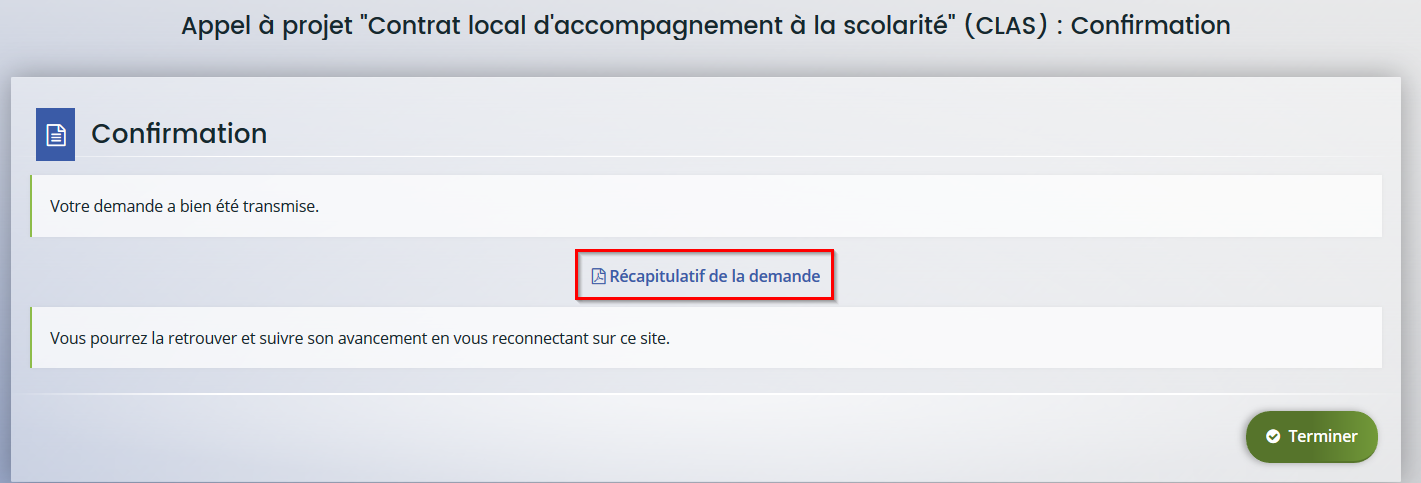 35
Comment déposer une demande ?Suite
Une fois votre demande transmise, vous revenez automatiquement sur votre page d’accueil personnelle.

	  Les données du tiers que vous avez saisies apparaissent dans « Mes informations ».

A la fin du 1er dépôt, elles sont affichées mais n’ont pas encore été validées par un agent Caf.
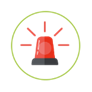 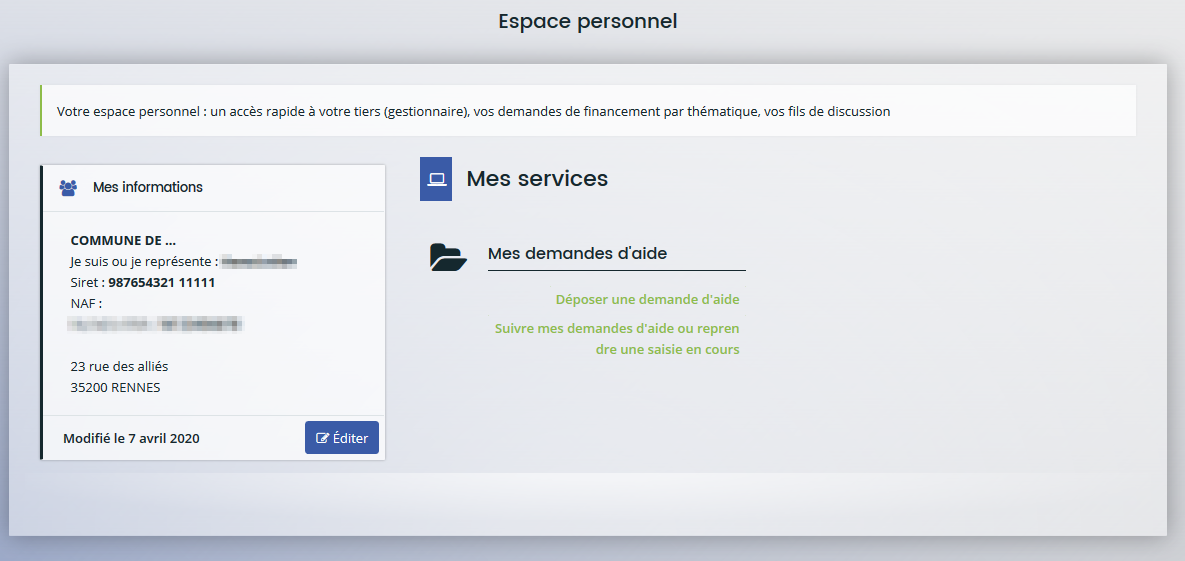 36
Comment valider une demande en tant que compte signataire ?
Le compte signataire se connecte et accède aux demandes en attente de validation :
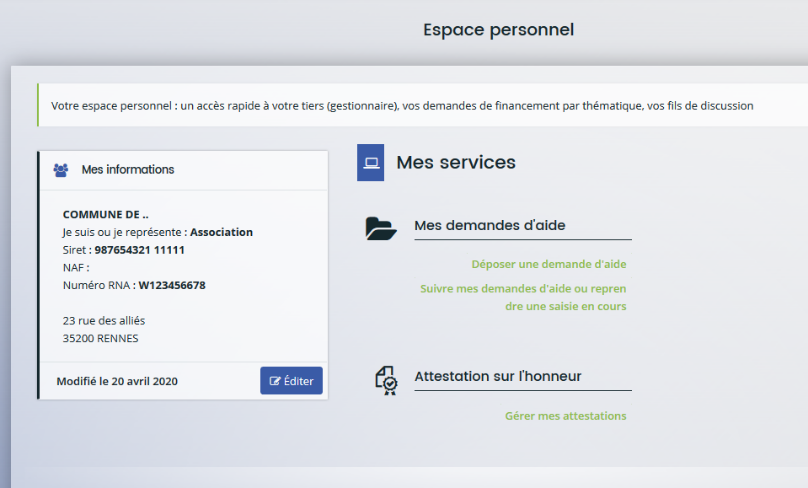 Dans « Attestation sur l’honneur », cliquer sur « Gérer mes attestations »
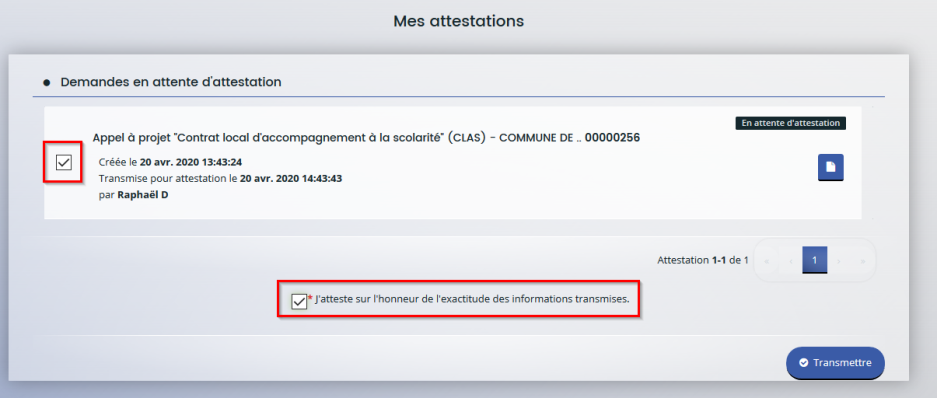 Consulter le dossier de demande

- Cocher la case de la demande à valider 
Cocher « J’atteste sur l’honneur »
Cliquer sur « Transmettre »

Votre demande a été transmise à la Caf.
37
Vous avez besoin de précisions sur une question en cours de saisie ? Utiliser le fil d’ échange pour contacter votre Caf
Ce fil d’échange fonctionne comme une messagerie et permet des échanges dématérialisés avec votre Caf directement dans ElanCaf. 

	
Pour créer un échange : 








Suivre la réponse : 
Lorsqu’un agent CAF aura répondu, vous serez notifié par mail et dans votre espace personnel.  Vous pourrez alors consulter sa réponse dans ce même espace en bas à droite et y répondre à nouveau si besoin.
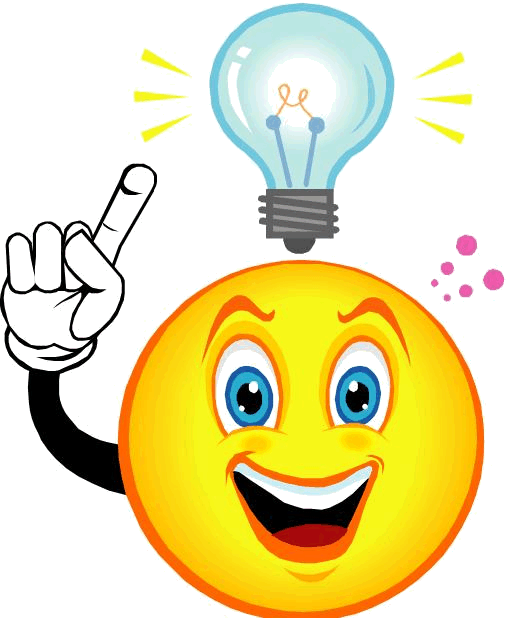 En bas à droite de votre écran, cliquer sur :
« Echanges de la demande » 
« Nouvel échange » 
Remplissez le formulaire
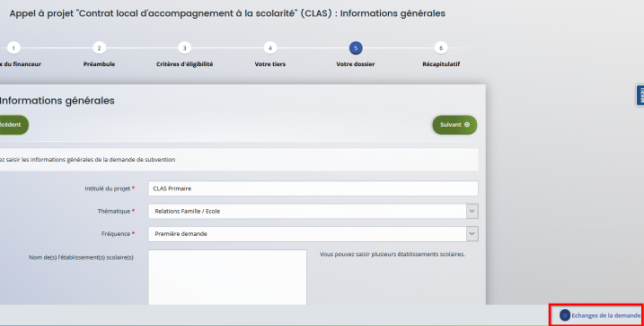 Le mail d’envoi sera conservé dans cet espace d’échange (en bas à droite de votre écran)
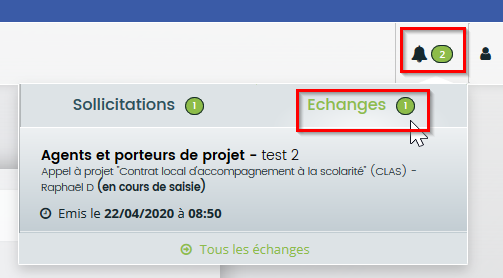 Cliquer sur le message pour afficher la réponse
38
D. Suivre ma demande

Suivre l’évolution de ma demande

Répondre aux demandes de compléments (pièces justificatives)

Répondre aux demandes de contributions  (dossier de demande) 

Répondre à une demande d’échange

Consulter l’avis donné
39
Comment suivre l’évolution de ma demande ?
Après la transmission de votre demande, vous pouvez suivre son état d’avancement :










Elle peut avoir différents statuts :

Transmise : votre demande est envoyée à la Caf
Prise en charge : un agent Caf a débuté l’instruction
En cours d’instruction : votre demande est en attente d’une décision
Recevable/ Irrecevable : votre demande est validée ou refusée
Financement validé


Vous pouvez également visualiser les autres 
demandes du tiers : 
uniquement celles qui ont été transmises.
Cliquer sur « Suivi de mes demandes » pour accéder à vos demandes
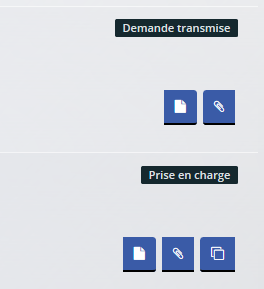 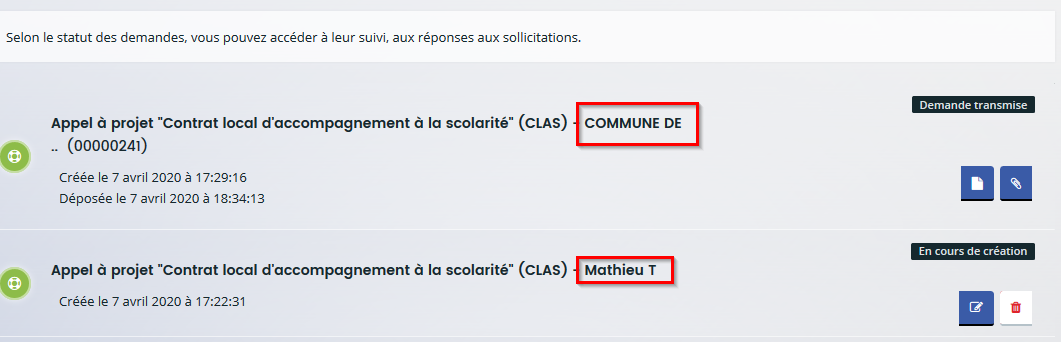 40
L’agent instructeur vous fait une demande de complément de pièce(s)Comment y répondre ?
Vos pièces justificatives sont déclarées non conformes par un agent Caf : erronées, illisibles, non signées etc.
Vous êtes avertis par mail qu’un agent Caf souhaite que vous modifiez une/des pièce(s) 












Pour consulter et répondre à la demande : 
Dans votre espace personnel, cliquer sur « Suivre mes demandes » :
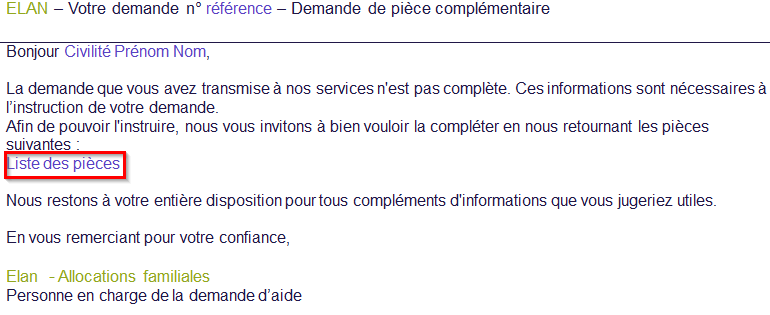 Puis cliquer sur « Répondre »
Cliquer sur le bouton « enveloppe » signalé par un chiffre (1 si une demande en attente, 2 si deux demandes etc.)
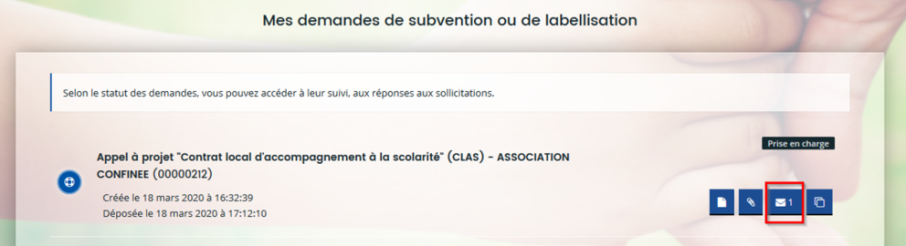 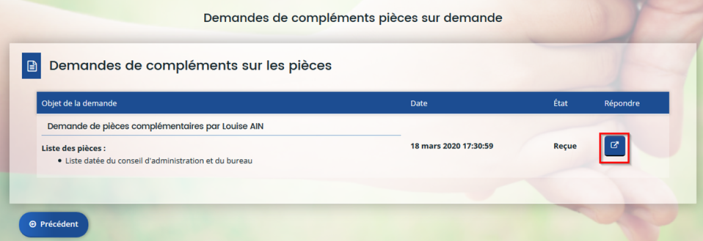 41
L’agent instructeur vous fait une demande de complément de pièce(s)Comment y répondre ?
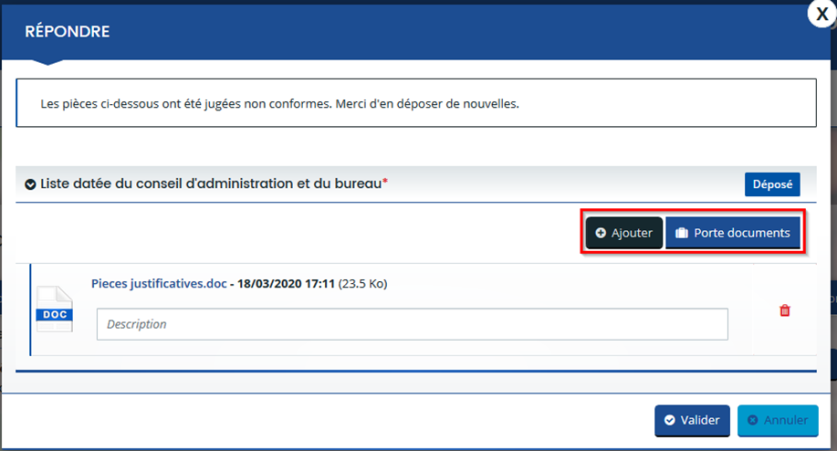 Pour insérer une nouvelle pièce, cliquer sur :
- « Ajouter » pour insérer une nouvelle pièce
« Porte document » pour insérer un document
Supprimer la pièce initialement transmise et déclarée non conforme.
Le statut de la demande de complément est modifié.
Il passe de « reçue » à « envoyée ». 
La date est mise à jour.
Lorsque l’agent Caf aura validé votre nouvelle pièce, le statut passera à « clôturée ».
Une fois la réponse effectuée, la notification (1) disparait
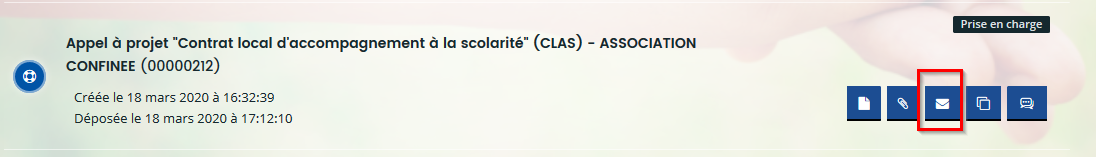 42
L’agent instructeur vous fait une demande de contribution(s) Comment y répondre ?
Un agent vous sollicite pour apporter des modifications / corrections sur votre dossier


Vous êtes avertis 
par mail des 
éléments à modifier.



Pour répondre à la demande

Cliquer sur le lien dans le mail, connectez vous puis cliquer sur votre espace de notification pour visualiser la demande de contribution. Cliquer sur la demande, vous arrivez directement sur les pages à modifier.




Vous pourrez aussi accéder à la demande via « Suivre mes demandes», puis cliquer sur le bouton « contributions associées » de ma demande
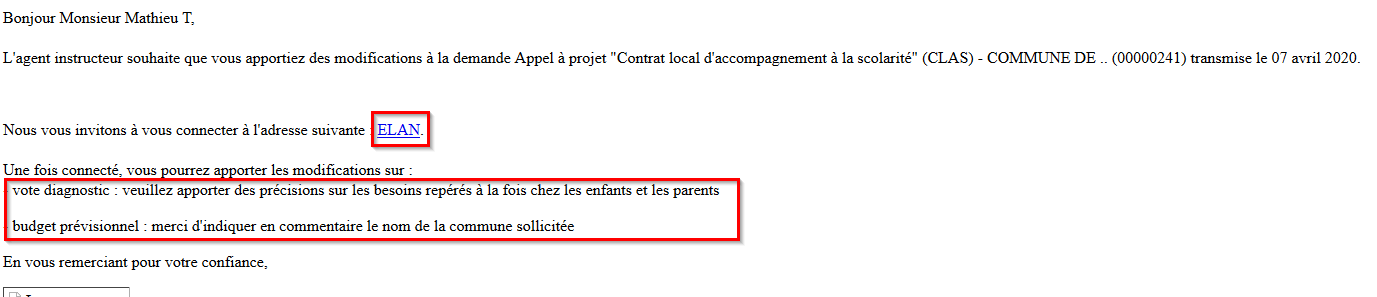 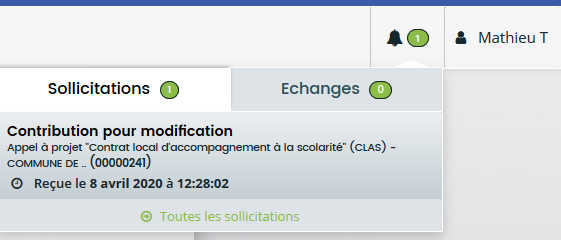 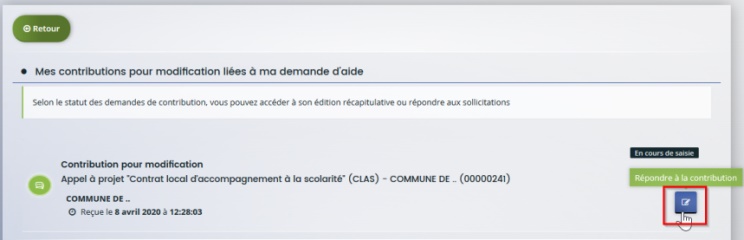 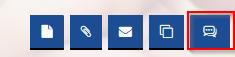 Cliquer « Répondre à la demande »
43
L’agent instructeur  vous fait une demande de contribution(s) Comment y répondre ?
Modifier les pages demandées et transmettre à nouveau votre dossier




Une fois les modifications apportées, un nouveau récapitulatif se génère, cliquer sur « Terminer » pour envoyer vos modifications.
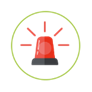 Vous accédez uniquement aux pages nécessitant une modification.
Une fois les champs modifiés, vous devez à nouveau transmettre votre demande.
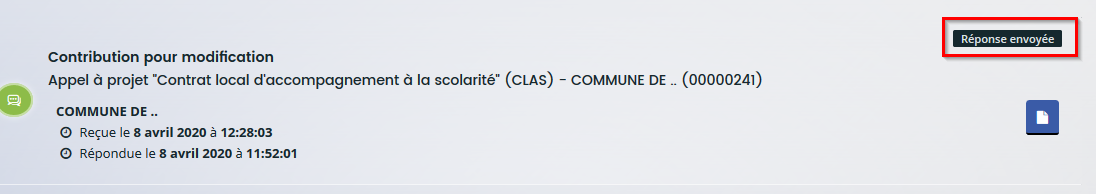 Le statut de la demande de contribution est modifié au fut et à mesure.
Il passe de :
- « reçue » à « envoyée », lorsque vous avez répondu
puis  « prise en charge » lorsque l’agent Caf consulte les modifications 
Puis « clôturée » lorsque l’agent Caf a validé les modifications.
La date est mise à jour.
44
L’agent instructeur vous fait une demande d’échange ?Comment y répondre ?
Un agent Caf souhaite échanger avec vous sur certains points de votre dossier.


	Fil d’échange : il s’agit d’un échange type mail entre vous et la Caf, le dossier ne sera pas impacté .
	Demande de contribution : un agent Caf demande vous de modifier votre dossier.


Pour répondre à la demande : 

Vous êtes averti par mail et dans votre espace de notification
d’une demande d’échange de la part d’un agent Caf.






Si l’agent Caf vous répond à nouveau, il faut appliquer la même procédure (cliquer sur la notification pour afficher la réponse etc.)
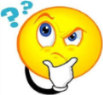 ≠
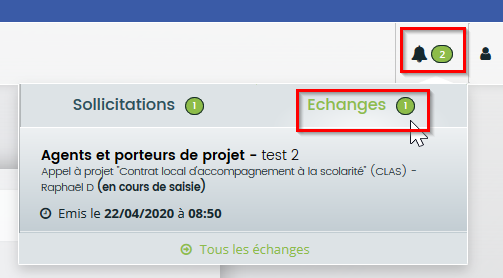 Cliquer sur le message pour consulter la réponse
Répondre à la demande en rédigeant votre message 
Cliquer sur « Envoyer »
45
Comment consulter l’avis donné sur ma demande ?
Vous êtes averti par e-mail qu’un avis a été donné par un agent Caf : une notification de recevabilité ou d’irrecevabilité vous est envoyée.



Dans la plateforme : vous pouvez consulter le statut de votre demande dans « Suivre mes dossiers ». Celui-ci se mettra à jour dès que la Caf aura validé vote dossier.
46
E. Gestion du tiers
(profil administrateur)


Modifier les informations de mon tiers

Gérer les comptes rattachés au tiers
47
Je souhaite modifier les informations de mon tiers
Ces modifications doivent être faites uniquement par le compte administrateur ou le compte signataire
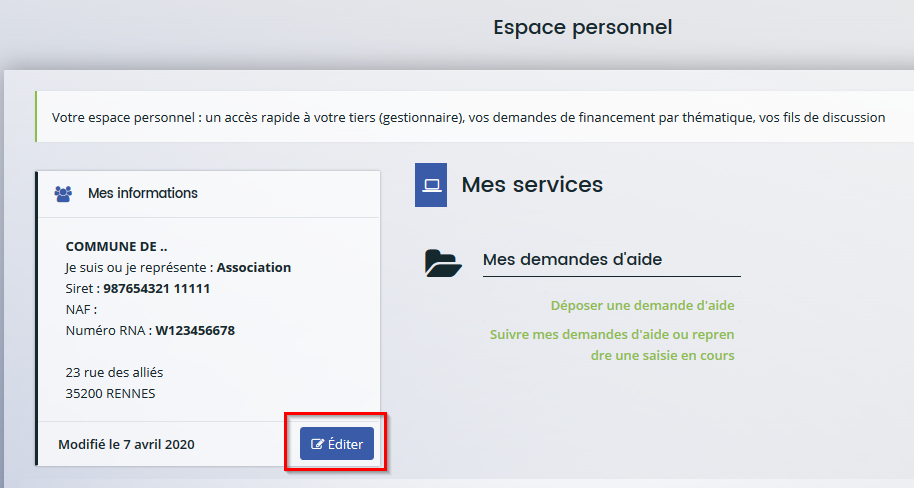 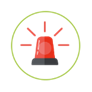 Sur la page d’accueil de votre espace personnel, cliquer sur « éditer » pour modifier les informations de mon tiers
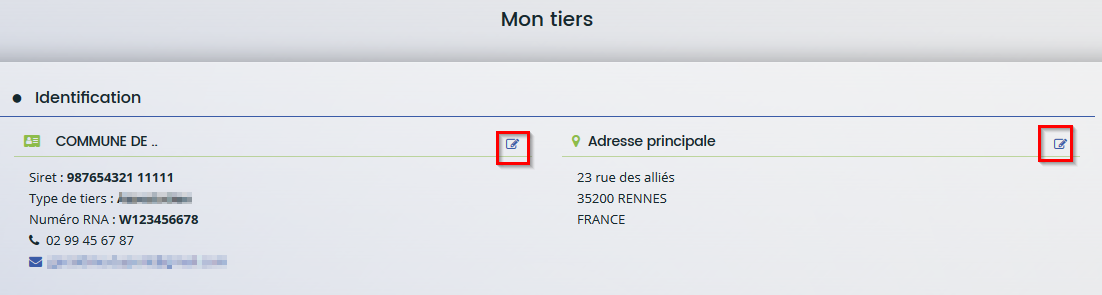 Vous pouvez modifier toutes les informations sauf le numéro SIRET et RNA
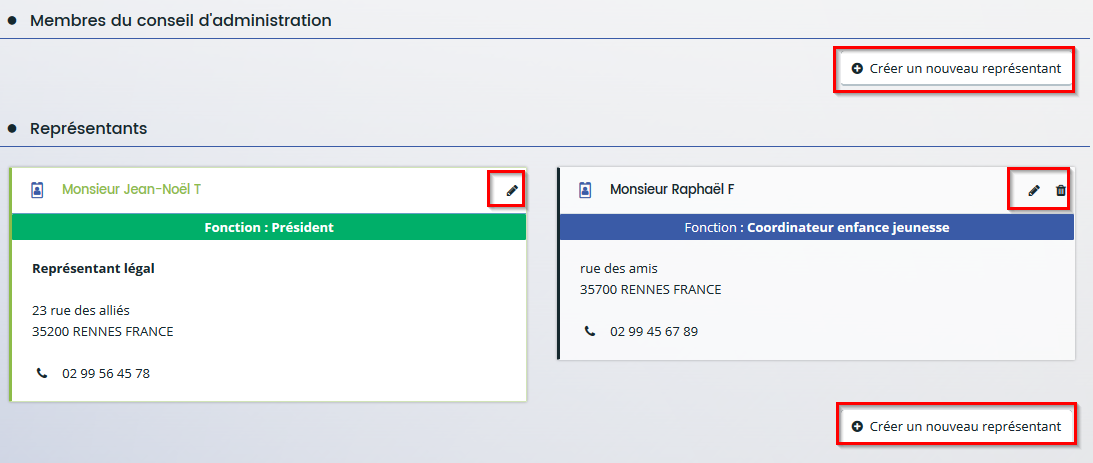 Vous pouvez :
-   Ajouter des représentants
Modifier les représentants
Supprimer les représentants
48
Gérer les comptes rattachés au tiers
Inviter une personne à créer son compte et se rattacher au tiers.

Cliquer sur « Inviter » puis renseigner l’adresse mail de la personne à associer
Cliquer sur le bouton pour « détacher » des comptes personnels du tiers (la personne ne pourra plus déposer ni consulter les informations du tiers
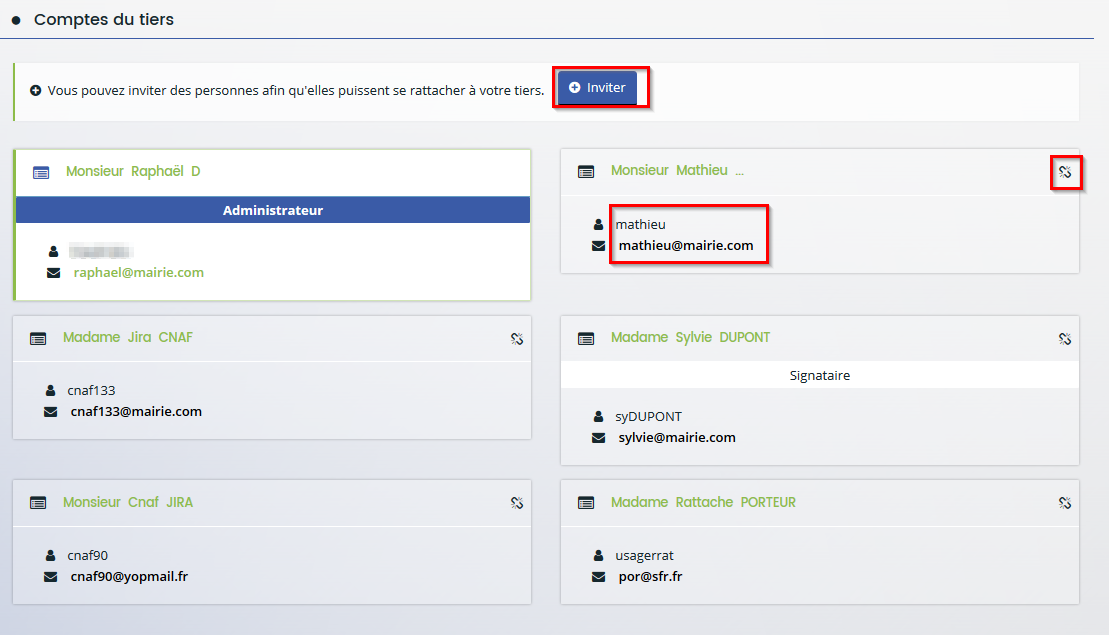 Rappeler aux personnes leur identifiant et adresse mail
Vous n’avez pas accès au mot de passe.
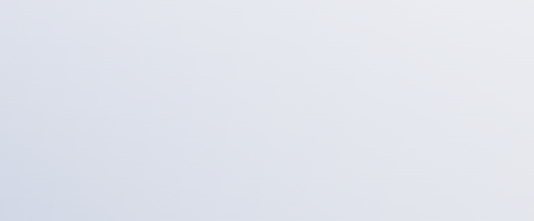 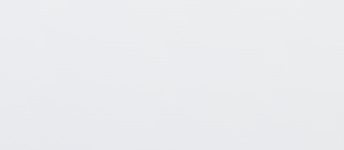 49